Advanced CNN Architectures
Akshay Mishra, Hong Cheng
CNNs are everywhere...
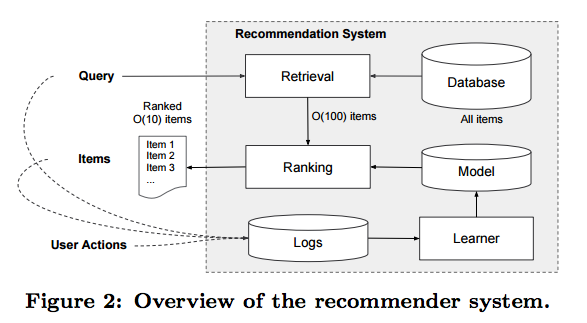 Recommendation Systems
Drug Discovery
Physics simulations
Heng-Tze Cheng, Levent Koc, Jeremiah Harmsen, Tal Shaked, Tushar Chandra, Hrishi Aradhye, Glen Anderson, Greg Corrado, Wei Chai, Mustafa Ispir, Rohan Anil, Zakaria Haque, Lichan Hong, Vihan Jain, Xiaobing Liu, Hemal Shah, Wide & Deep Learning for Recommender Systems, arxiv 2016
CNNs are everywhere...
Recommendation Systems
Drug Discovery
Physics simulations
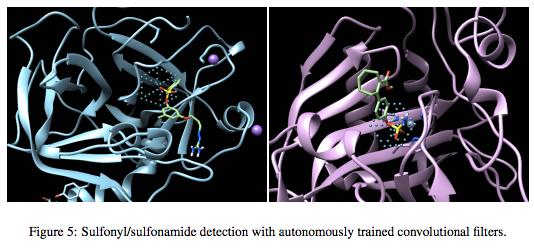 Izhar Wallach, Michael Dzamba, Abraham Heifets, AtomNet: A Deep Convolutional Neural Network for Bioactivity Prediction in Structure-based Drug Discovery, arxiv 2016
CNNs are everywhere...
Recommendation Systems
Drug Discovery
Physics simulations
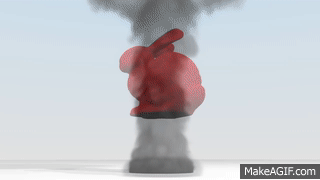 Jonathan Tompson, Kristofer Schlachter, Pablo Sprechmann, Ken Perlin, Accelerating Eulerian Fluid Simulation With Convolutional Networks, arxiv 2016
We’re focusing on ImageNet
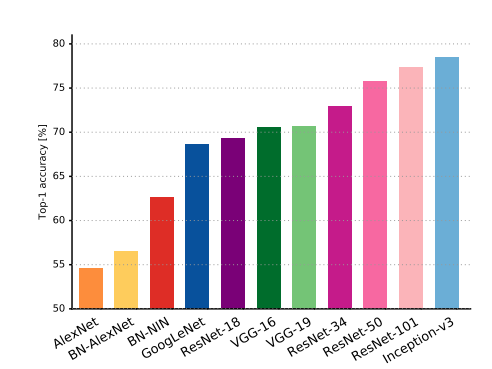 Gives us a common task to compare architectures
Networks trained on ImageNet are often starting points for other vision tasks
Architectures that perform well on ImageNet have been successful in other domains
Alfredo Canziani & Eugenio Culurciello, An Analysis of Deep Neural Network Models for Practical Applications, arXiv 2016
We’re focusing on ImageNet
Gives us a common task to compare architectures
Networks trained on ImageNet are often starting points for other vision tasks
Architectures that perform well on ImageNet have been successful in other domains
Example applications:
Object detection
Action recognition
Human pose estimation 
Semantic segmentation
Image captioning
We’re focusing on ImageNet
Gives us a common task to compare architectures
Networks trained on ImageNet are often starting points for other vision tasks
Architectures that perform well on ImageNet have been successful in other domains
Novel ResNet Applications:
Volumetric Brain Segmentation (VoxResNet)
City-Wide Crowd Flow Prediction: (ST-ResNet)
Generating Realistic Voices (WaveNet)
Overview
We’ve organized our presentation into three stages:
A more detailed coverage of the building blocks of CNNs
Attempts to explain how and why Residual Networks work
Survey extensions to ResNets and other notable architectures
Topics covered:
Alternative activation functions
Relationship between fully connected layers and convolutional layers
Ways to convert fully connected layers to convolutional layers
Global Average Pooling
Overview
We’ve organized our presentation into three stages:
A more detailed coverage of the building blocks of CNNs
Attempts to explain how and why Residual Networks work
Survey extensions to ResNets and other notable architectures
Topics covered:
ResNets as implicit ensembles
ResNets as learning iterative refinements
Connections to recurrent networks and the brain
Overview
We’ve organized our presentation into three stages:
A more detailed coverage of the building blocks of CNNs
Attempts to explain how and why Residual Networks work
Survey extensions to ResNets and other notable architectures
Motivation:
Many architectures using residuals
WaveNets
InceptionResNet
XceptionNet
Tweaks can further improve performance
Overview
We’ve organized our presentation into three stages:
A more detailed coverage of the building blocks of CNNs
Attempts to explain how and why Residual Networks work
Survey extensions to ResNets and other notable architectures
Motivation:
Get a sense of what people have tried
Show that residuals aren’t necessary for state-of-the art results
By doing this towards the end, we can point out interesting connections to ResNets
Stage 1: Revisiting the Basics
Alternative activation functions
Relationship between fully connected layers and convolutional layers
Ways to convert fully connected layers to convolutional layers
Global Average Pooling
Review: Fully Connected Layers
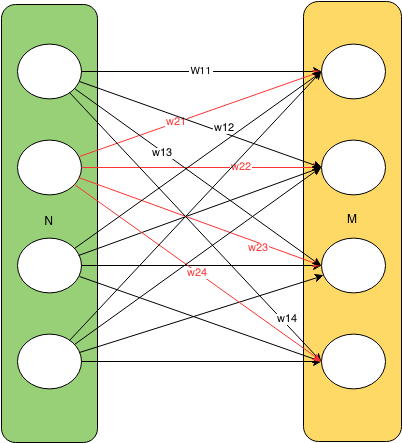 Takes N inputs, and outputs M units
Each output is a linear combination of inputs
Usually implemented as multiplication by an (N x M) matrix
An example of fully connected layer.
Review: Fully Connected Layers
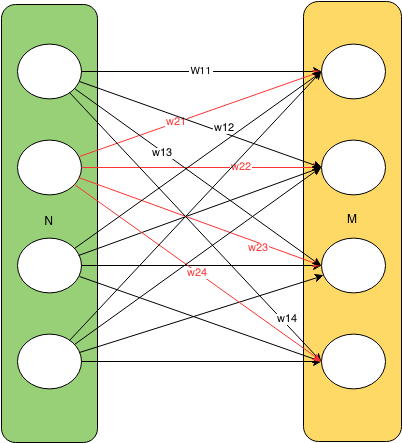 Takes N inputs, and outputs M units
Each output is a linear combination of inputs
Usually implemented as multiplication by an (N x M) matrix
An example of fully connected layer.
[Speaker Notes: Adjust Width]
Review: Fully Connected Layers
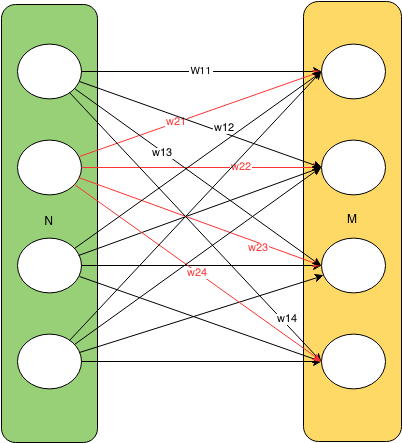 Takes N inputs, and outputs M units
Each output is a linear combination of inputs
Usually implemented as multiplication by an (N x M) matrix
An example of fully connected layer.
How fully connected layers fix input size
Convolutions can be thought of as sliding fully connected layers
When the inputs to a convolutional layer are larger feature maps, outputs are larger feature maps
Fully connected layers have a fixed number of inputs/outputs, forcing the entire network’s input shape to be fixed
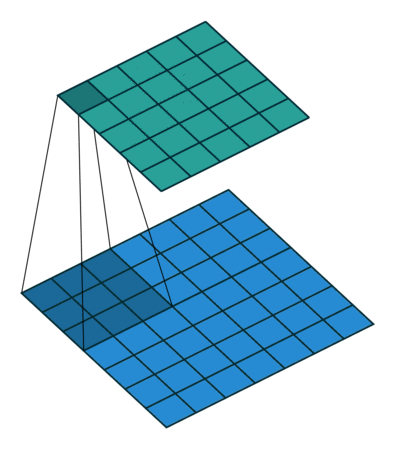 Think of this as fully connected layer that takes n x n inputs sliding across the input
Image source: http://deeplearning.net/software/theano_versions/dev/tutorial/conv_arithmetic.html
[Speaker Notes: Adjust font size for refer.. Change title..
Shift 3 to 1. Fully - > Cnn]
How fully connected layers fix input size
Convolutions can be thought of as sliding fully connected layers
When the inputs to a convolutional layer are larger feature maps, outputs are larger feature maps
Fully connected layers have a fixed number of inputs/outputs, forcing the entire network’s input shape to be fixed
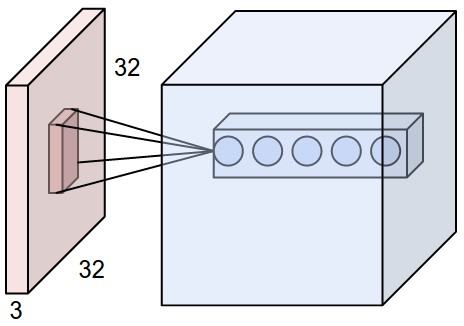 The number of output feature maps corresponds to the number of outputs of this fully connected layer
Image source: http://cs231n.github.io/convolutional-networks/
How fully connected layers fix input size
Convolutions can be thought of as sliding fully connected layers
When the inputs to a convolutional layer are larger feature maps, outputs are larger feature maps
Fully connected layers have a fixed number of inputs/outputs, forcing the entire network’s input shape to be fixed
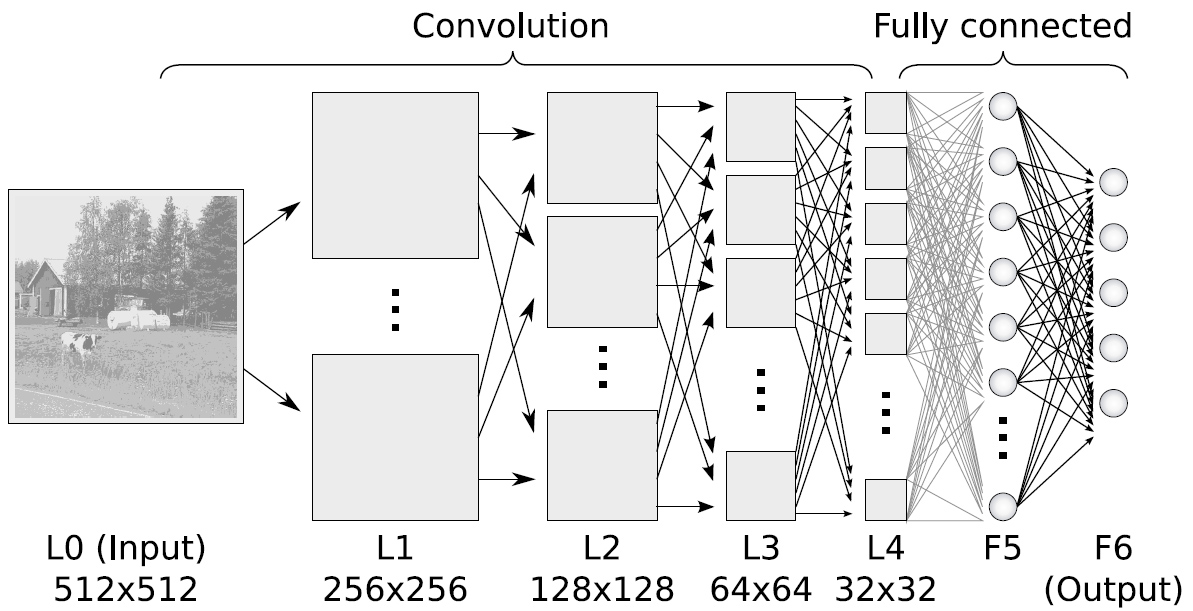 256x256             128x128        32x32      16x16    4x4
What are the spatial resolutions of feature maps if we input a 512 x 512 images?
Image source: http://www.ais.uni-bonn.de/deep_learning/
How fully connected layers fix input size
Convolutions can be thought of as sliding fully connected layers
When the inputs to a convolutional layer are larger feature maps, outputs are larger feature maps
Fully connected layers have a fixed number of inputs/outputs, forcing the entire network’s input shape to be fixed
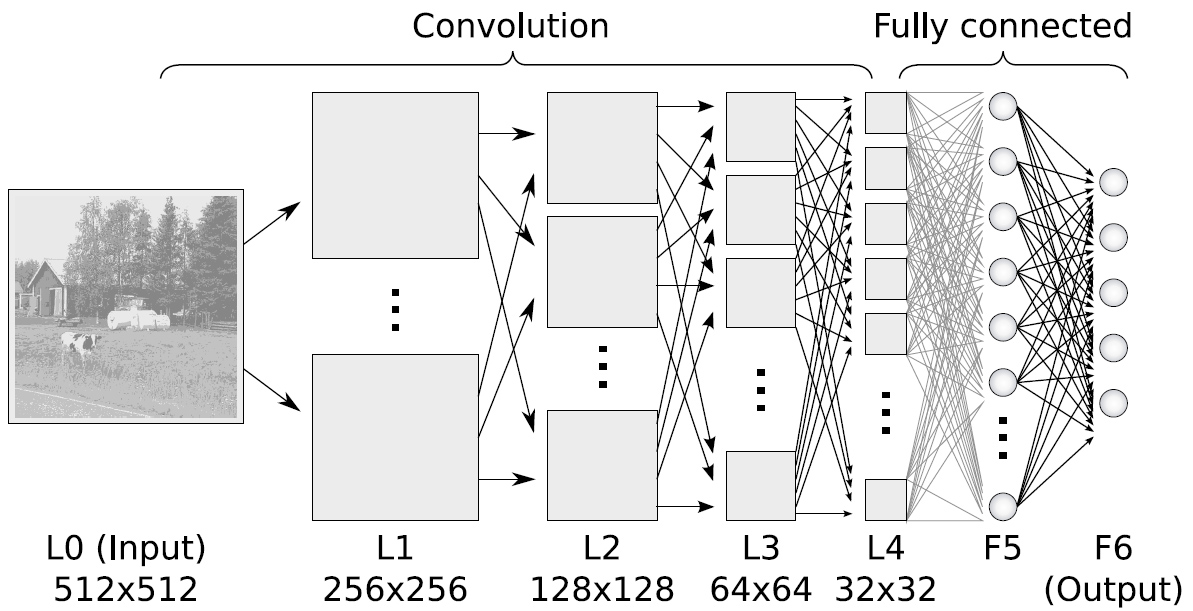 256x256             128x128        32x32      16x16    4x4
What are the spatial resolutions of feature maps if we input a 512 x 512 images?
Image source: http://www.ais.uni-bonn.de/deep_learning/
How fully connected layers fix input size
Convolutions can be thought of as sliding fully connected layers
When the inputs to a convolutional layer are larger feature maps, outputs are larger feature maps
Fully connected layers have a fixed number of inputs/outputs, forcing the entire network’s input shape to be fixed
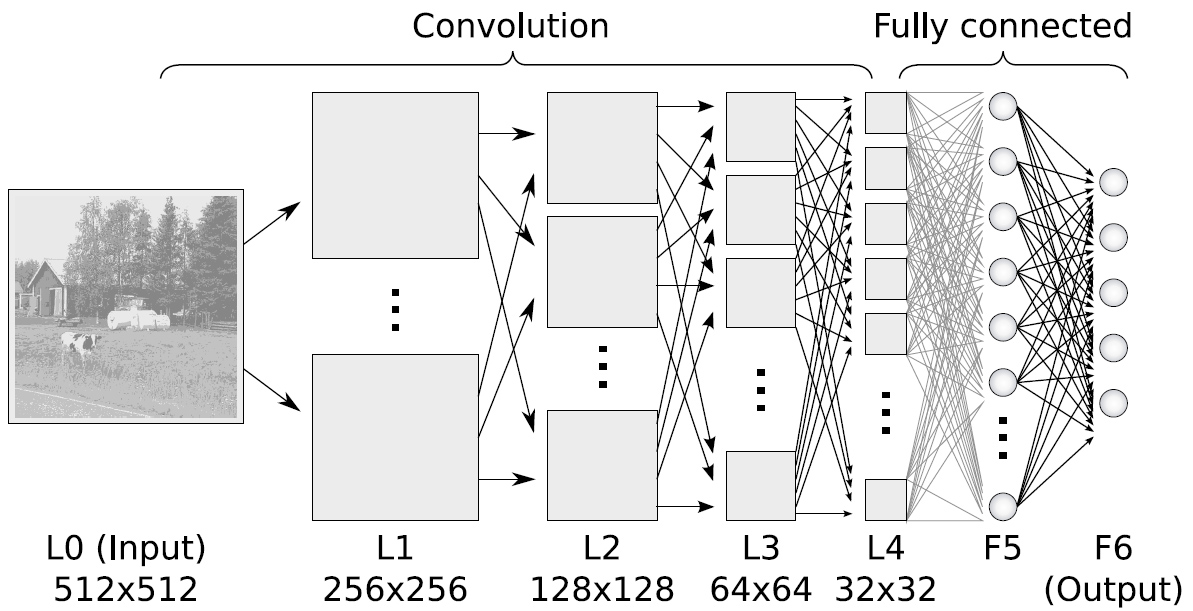 512x512             256x256        64x64      32x32    8x8
The spatial resolutions are doubled in both dimensions for all feature maps.
Image source: http://www.ais.uni-bonn.de/deep_learning/
How fully connected layers fix input size
Convolutions can be thought of as sliding fully connected layers
When the inputs to a convolutional layer are larger feature maps, outputs are larger feature maps
Fully connected layers have a fixed number of inputs/outputs, forcing the entire network’s input shape to be fixed
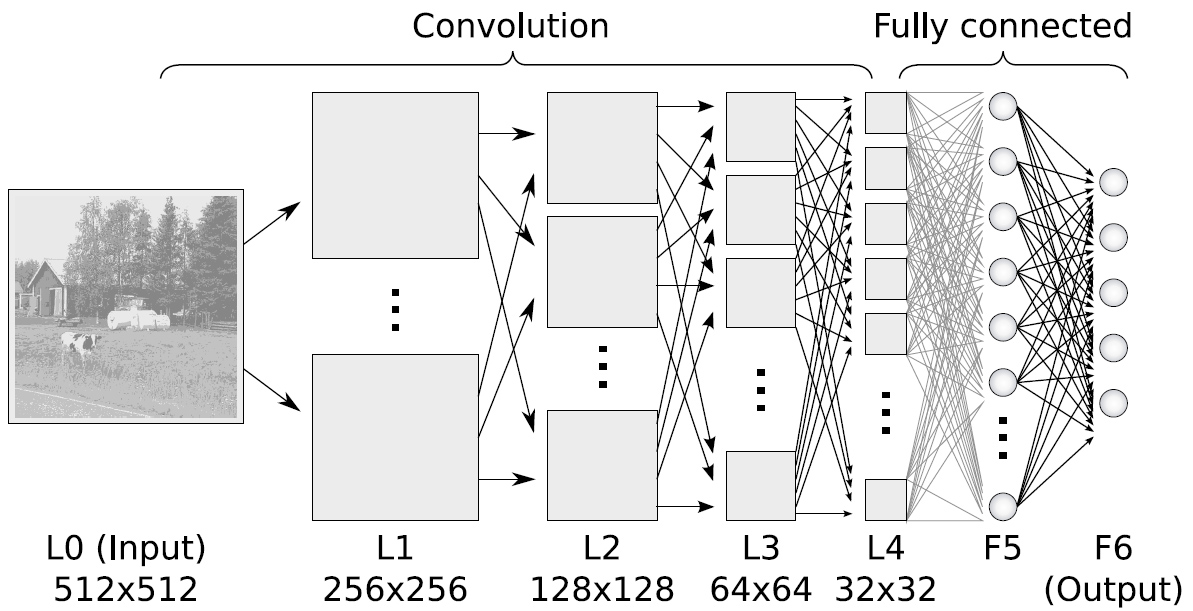 512x512             256x256        64x64      32x32    8x8
What happens to to the fully connected layers when input dimensions are doubled?
Image source: http://www.ais.uni-bonn.de/deep_learning/
How fully connected layers fix input size
Convolutions can be thought of as sliding fully connected layers
When the inputs to a convolutional layer are larger feature maps, outputs are larger feature maps
Fully connected layers have a fixed number of inputs/outputs, forcing the entire network’s input shape to be fixed
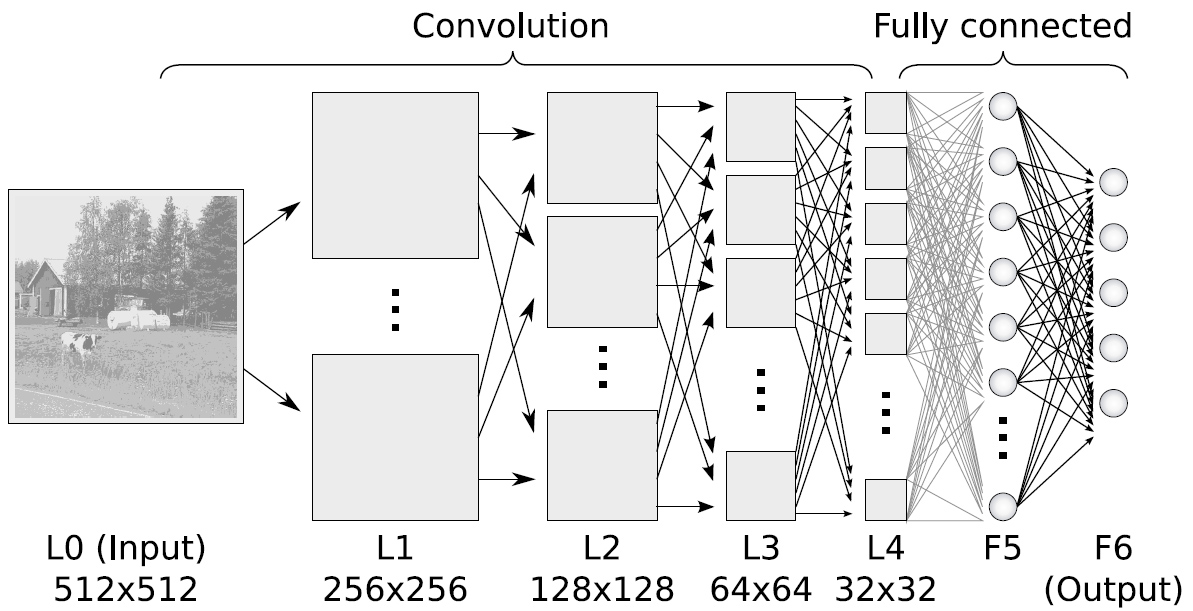 512x512             256x256        64x64      32x32    8x8
It becomes unclear how the larger feature maps should feed into the fully connected layers.
Image source: http://www.ais.uni-bonn.de/deep_learning/
Fully Connected Layers => Convolutions
Based on the relationships between fully connected layers and convolutions we just discussed, can you think of a way to convert fully connected layers to convolutions?
By replacing fully connected layers with convolutions, we will be able to output heatmaps of class probabilities
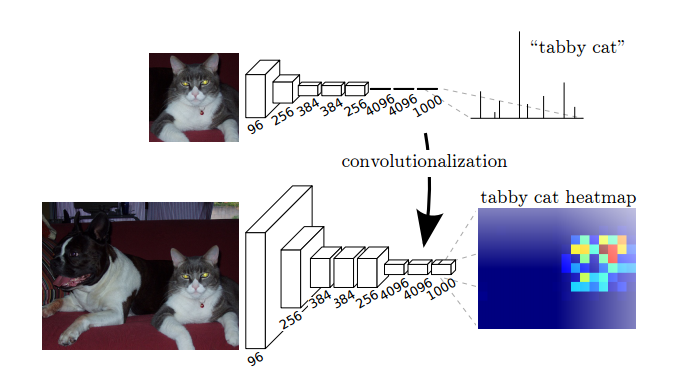 Jonathan Long, Evan Shelhamer, Trevor Darrell, Fully Convolutional Networks for Semantic Segmentation, arXiv preprint 2016
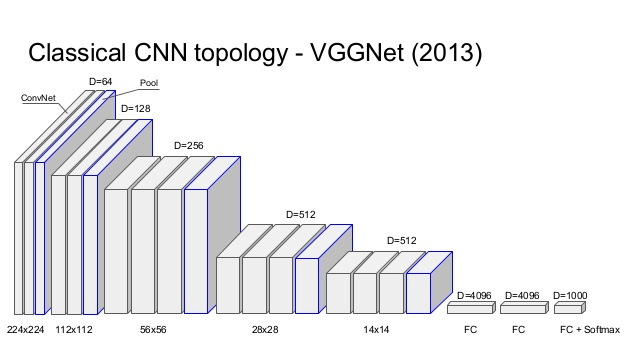 Convolutionize VGG-Net
VGG-Net’s final pooling layer outputs 7x7 feature maps
VGG-Net’s first fully connected layer ouputs 4096 units
What should the spatial size of the convolutional kernel be?
How many output feature maps should we have?
Image source: http://www.robots.ox.ac.uk/~vgg/research/very_deep/
[Speaker Notes: Why use 3*3 is important]
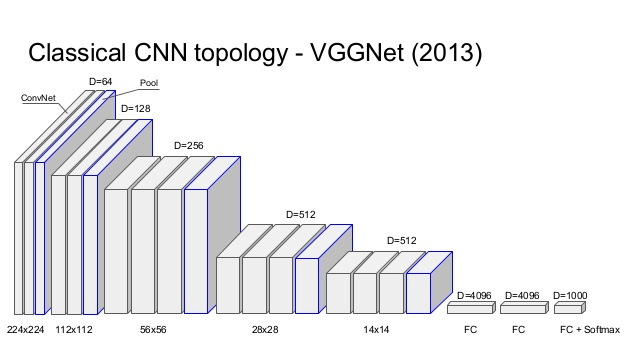 Convolutionize VGG-Net
VGG-Net’s final pooling layer outputs 7x7 feature maps
VGG-Net’s first fully connected layer ouputs 4096 units
What should the spatial size of the convolutional kernel be?
How many output feature maps should we have?
Image source: http://www.robots.ox.ac.uk/~vgg/research/very_deep/
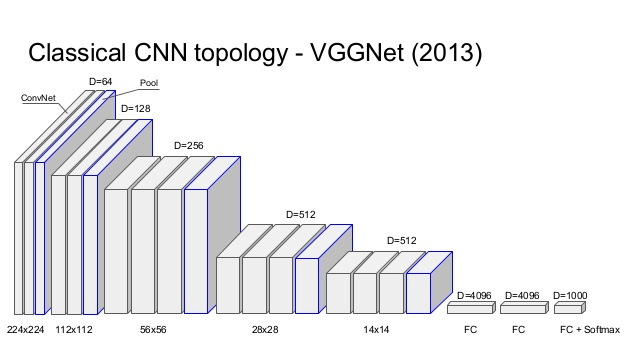 Convolutionize VGG-Net
VGG-Net’s final pooling layer outputs 7x7 feature maps
VGG-Net’s first fully connected layer ouputs 4096 units
What should the spatial size of the convolutional kernel be?
How many output feature maps should we have?
Convolutional kernel should be 7 x 7 with no padding
Image source: http://www.robots.ox.ac.uk/~vgg/research/very_deep/
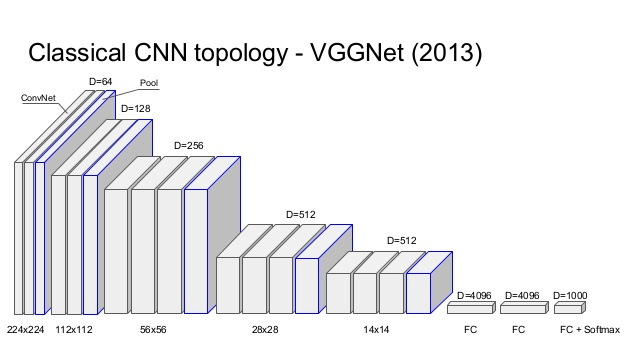 Convolutionize VGG-Net
VGG-Net’s final pooling layer outputs 7x7 feature maps
VGG-Net’s first fully connected layer ouputs 4096 units
What should the spatial size of the convolutional kernel be?
How many output feature maps should we have?
Convolutional kernel should be 7 x 7 with no padding
Image source: http://www.robots.ox.ac.uk/~vgg/research/very_deep/
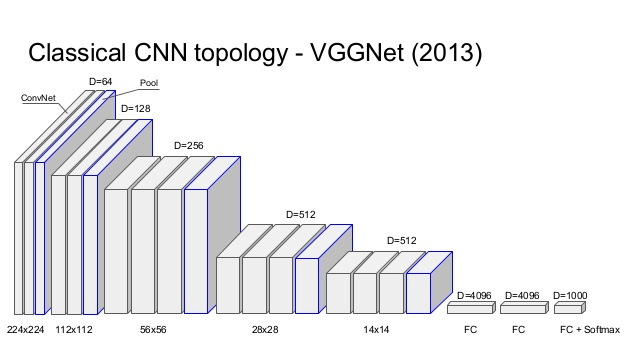 Convolutionize VGG-Net
VGG-Net’s final pooling layer outputs 7x7 feature maps
VGG-Net’s first fully connected layer ouputs 4096 units
What should the spatial size of the convolutional kernel be?
How many output feature maps should we have?
Convolutional kernel should be 7 x 7 with no padding to correspond to a non-sliding fully connected layer
There should be 4096 output feature maps to correspond to each of the fully connected layers outputs
Image source: http://www.robots.ox.ac.uk/~vgg/research/very_deep/
Convolutionize VGG-Net
What just happened?
The final pooling layer still outputs 7x7 feature maps
But the first fully connected layer has been replaced by a 7x7 convolution outputting 4096 feature maps
The spatial resolution of these feature maps is 1x1
First and hardest step towards convolutionalization is complete!
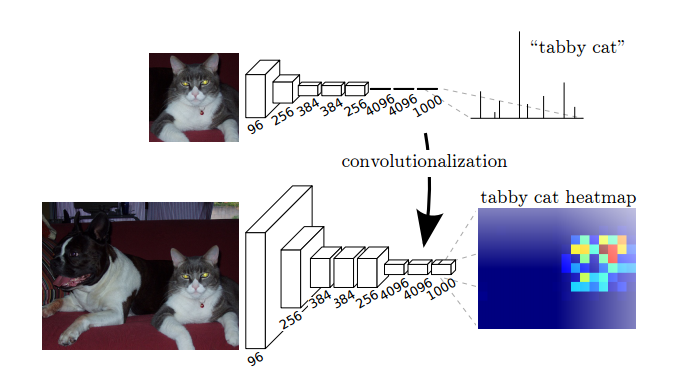 Jonathan Long, Evan Shelhamer, Trevor Darrell, Fully Convolutional Networks for Semantic Segmentation, arXiv preprint 2016
Convolutionize VGG-Net
How do we convolutionalize the second fully connected layer?
The input to this layer is 1x1 with 4096 feature maps
What is the spatial resolution of the convolution used?
How many output feature maps should be used?
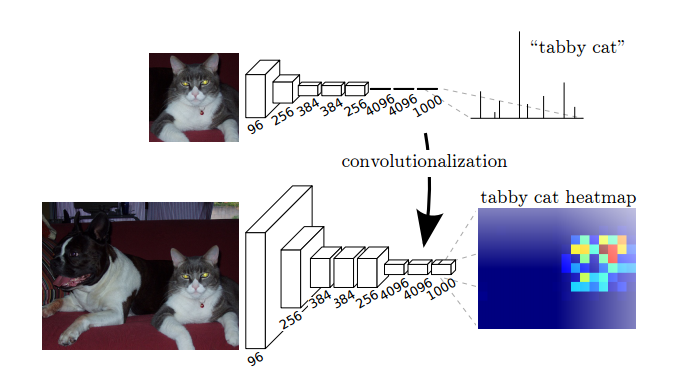 Jonathan Long, Evan Shelhamer, Trevor Darrell, Fully Convolutional Networks for Semantic Segmentation, arXiv preprint 2016
Convolutionize VGG-Net
How do we convolutionalize the second fully connected layer?
The input to this layer is 1x1 with 4096 feature maps
What is the spatial resolution of the convolution used?
How many output feature maps should be used?
Same idea used for the final fully connected layer
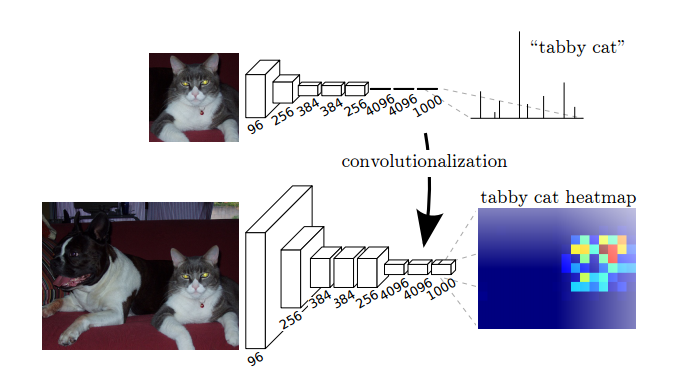 Jonathan Long, Evan Shelhamer, Trevor Darrell, Fully Convolutional Networks for Semantic Segmentation, arXiv preprint 2016
Results
Now, all the fully connected layers have been replaced with convolutions
When larger inputs are fed into the network, network outputs grid of values
The grid can be interpreted as class conditional heatmaps
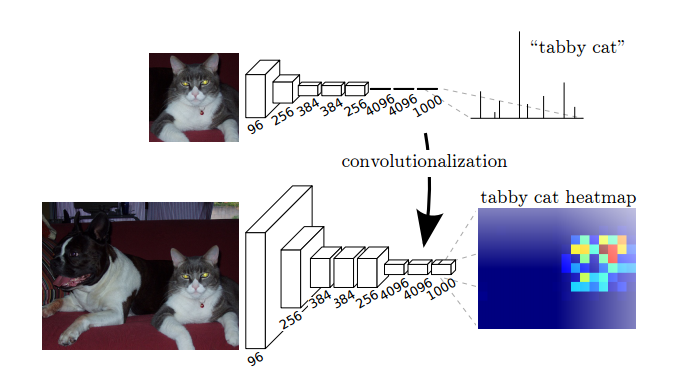 Jonathan Long, Evan Shelhamer, Trevor Darrell, Fully Convolutional Networks for Semantic Segmentation, arXiv preprint 2016
Global Average Pooling
Take the average of each feature map and feed the resulting vector directly into the softmax layer
 Advantages:
More native to the convolutional structure
No parameter to optimize. Overfitting is avoided at this layer. 
More robust to spatial translations of input
Allows for flexibility in input size
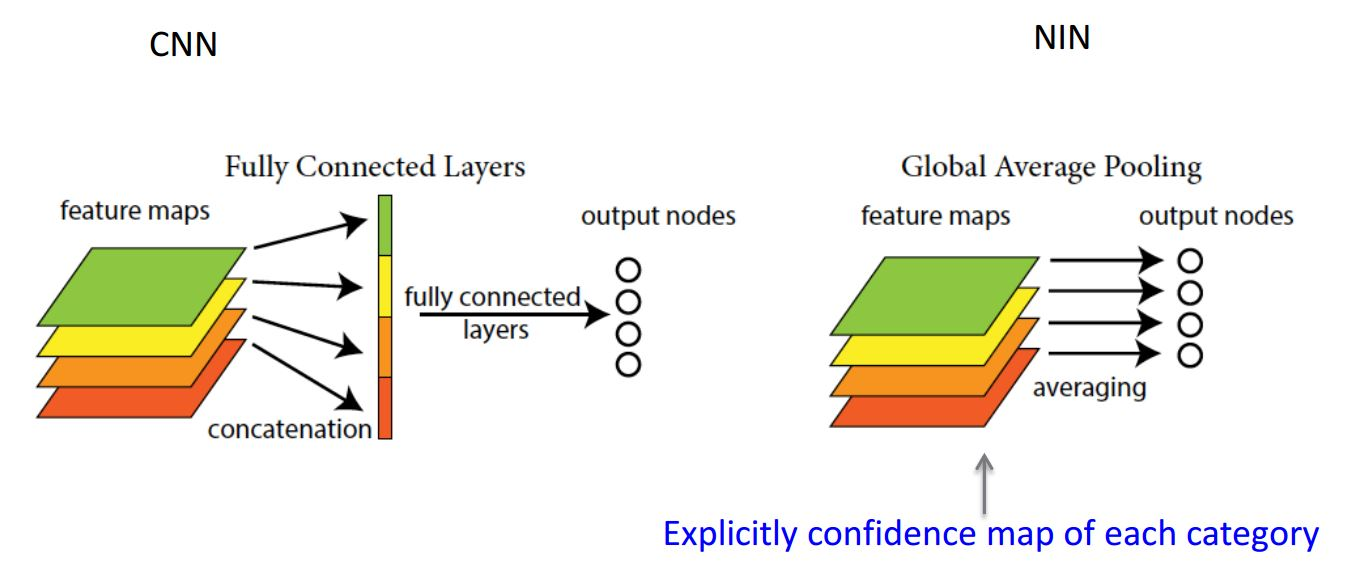 Min Lin, Qiang Chen, Shuicheng Yan
Network In Network
[Speaker Notes: So let’s see one technique that has been introduced after AlexNet. One of them is global average pooling.
Suppose we have a CIFAR-10 problem. Before we put everything into the final layer - softmax layer to tell which category it is in, we flatten what we have into a 1D vector.
Why are we doing this? 
One advantage of global average pooling over the fully connected layers is that it is more native to the convolution structure by enforcing correspondences between feature maps and categories. Thus the feature maps can be easily interpreted as categories confidence maps. Before we have 3*3*10, now we have a 1D (10,1) vector.
Another advantage is that there is no parameter to optimize in the global average pooling thus overfitting is avoided at this layer. We are not changing anything here.
Futhermore, global average pooling sums out the spatial information, thus it is more robust to spatial translations of the input. So we don’t have to fix our size at, say, 227*227, but any number we can use since we can just take an average.]
Global Average Pooling
In practice, the global average pooling outputs aren’t sent directly to softmax
It’s more common to send the filter wise averages to a fully connected layer before softmax
Used in some top performing architectures including ResNets and InceptionNets
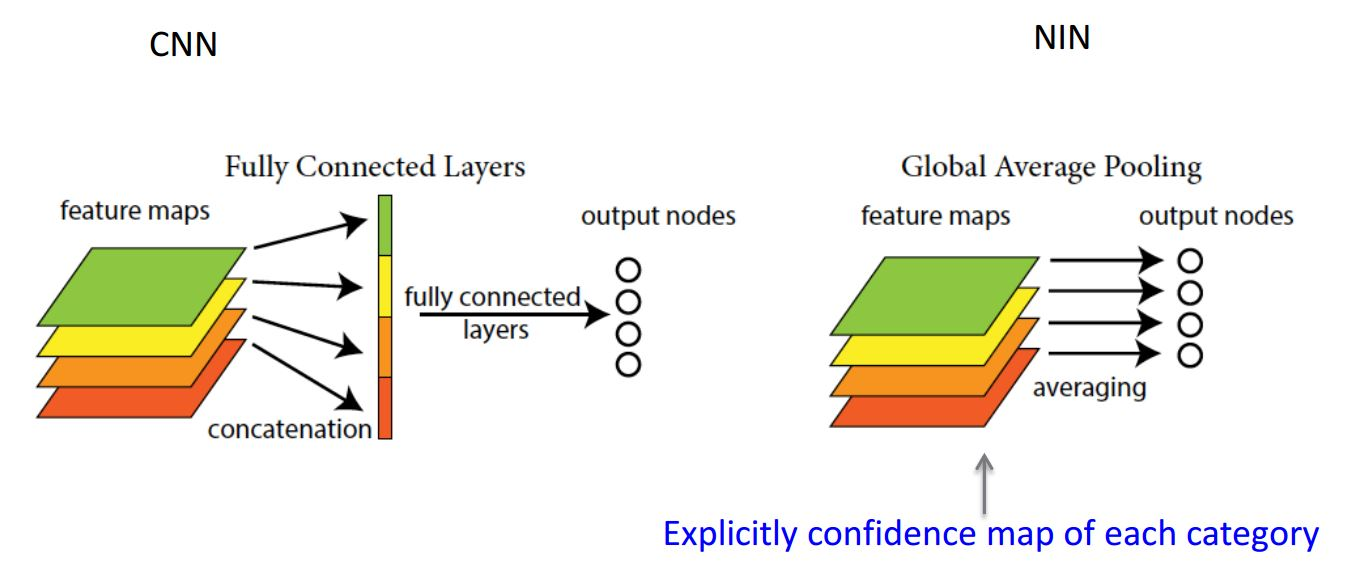 Min Lin, Qiang Chen, Shuicheng Yan Network In Network
[Speaker Notes: Read it.]
Rescaling Demo:
I fed this picture of an elephant to ResNet-50 at various scales
ResNet was trained on 224x224 images
How much bigger can I make the image before the elephant is misclassified?
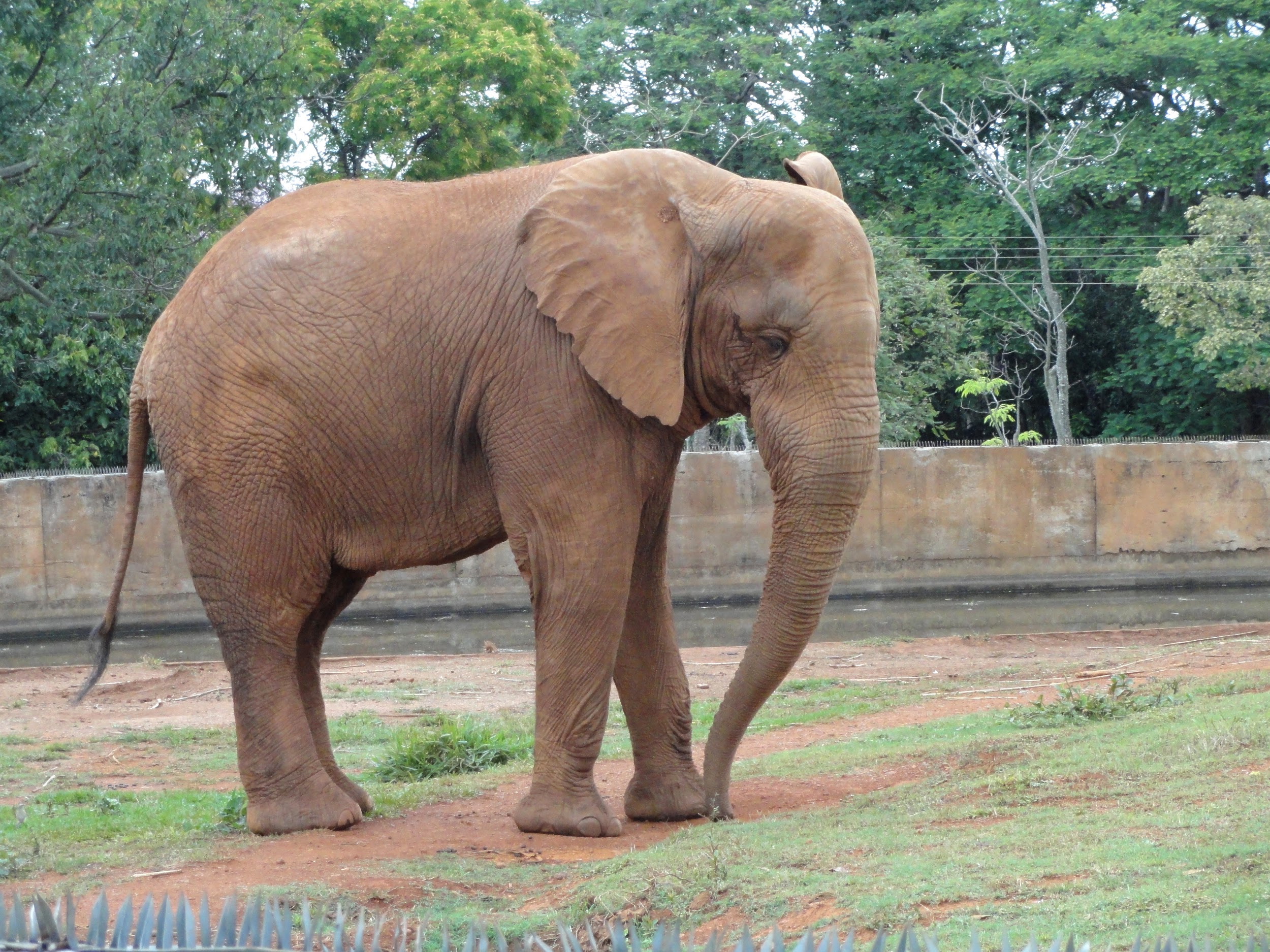 Rescaling Demo:
I tried rescales of [1.1, 1.5,3,5,10]
Elephant was correctly classified up till 5x scaling 
Input size was 1120x1120
Confidence of classification decays slowly
At rescale factor of 10, ‘African Elephant’ is no longer in the top 3
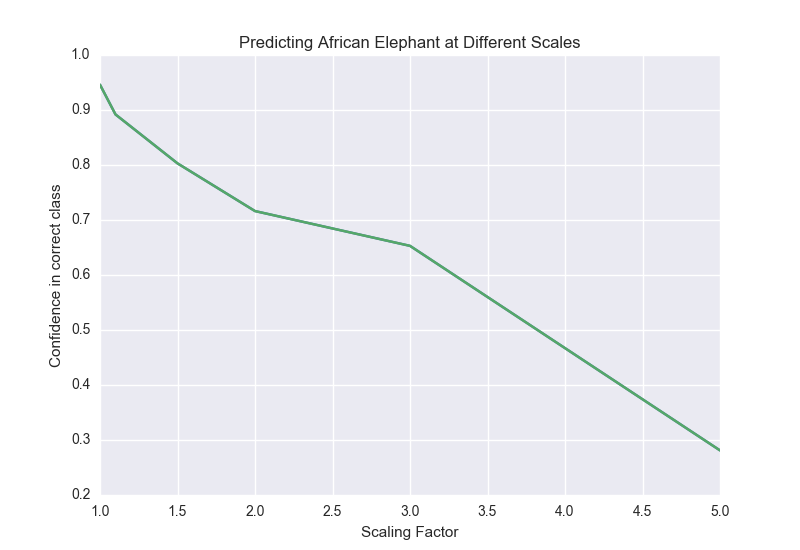 Rescaling Demo:
Raw predictions:
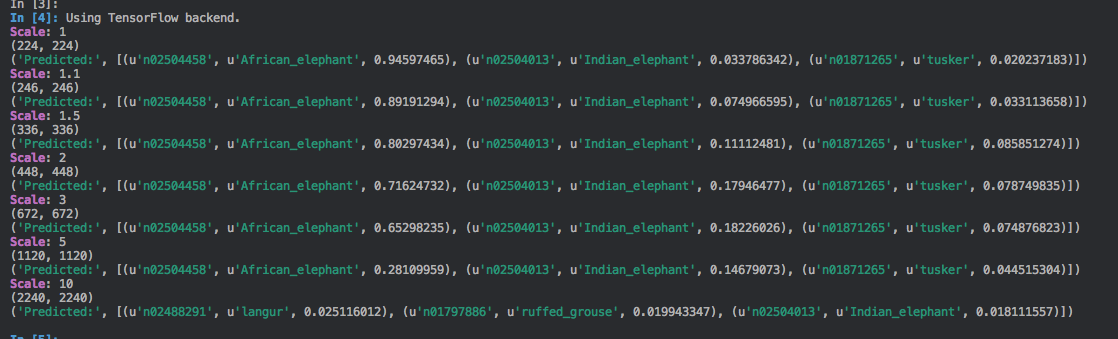 Review: Rectified Linear Units (ReLU)
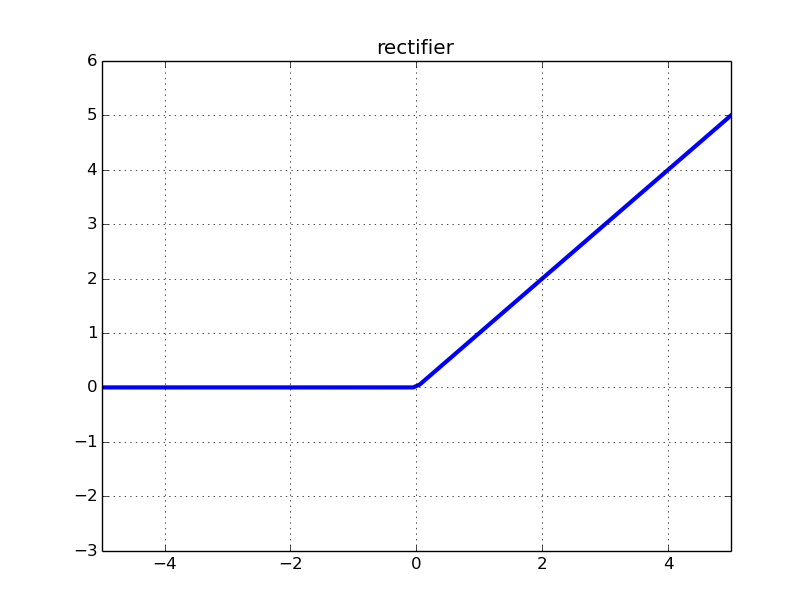 ReLU: max(0,x)
What’s the gradient in negative region?
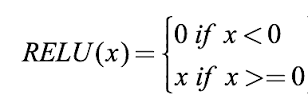 Is there a problem?
[Speaker Notes: Another popular topic comes up after AlexNet is ReLU being imporoved..
the rectifier is an activation function defined as shown. It is commonly used. Is there a problem?]
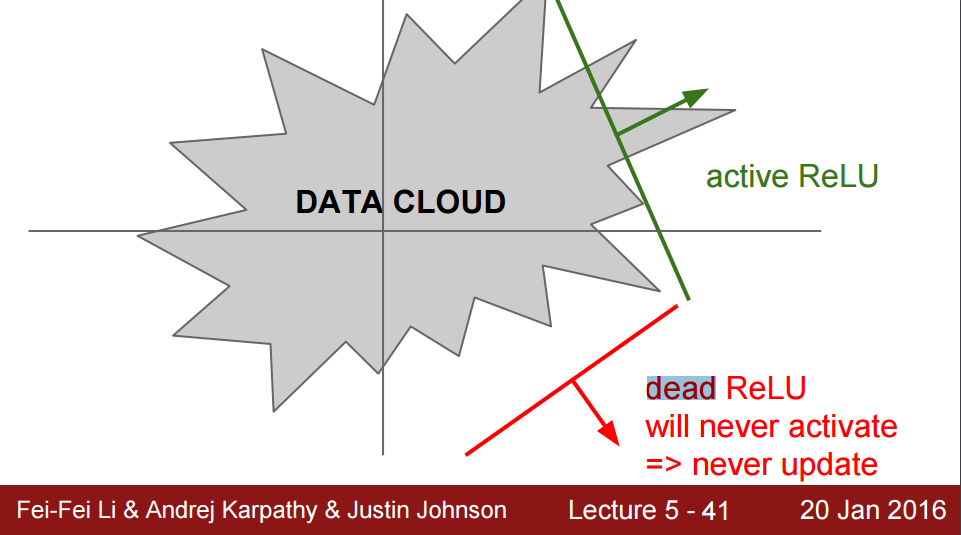 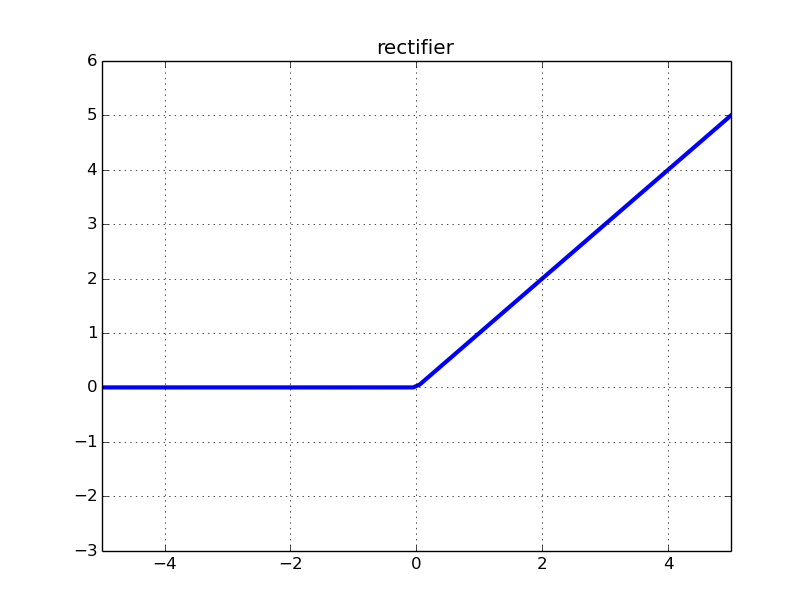 [Speaker Notes: Quick sand. If it becomes negative, it will never come back again. It will never activate or update.
Show picture. Show left side.]
Dying ReLU Problem
If input to ReLU is negative for the dataset, ReLU dies
Brief burst of research into addressing dying ReLUs
General idea is to have non-zero gradients even for negative inputs
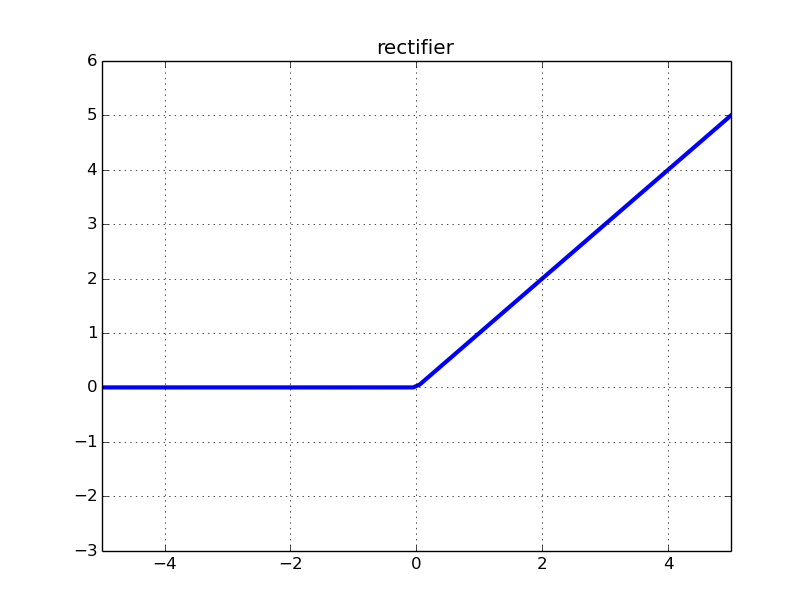 Dead
[Speaker Notes: This is called a "dead" ReLU problem. A dead ReLU always outputs the same value (zero as it happens, but that is not important) for any input. Probably this is arrived at by learning a large negative bias term for its weights.

In turn, that means that it takes no role in discriminating between inputs. For classification, you could visualise this as a decision plane outside of all possible input data.

Once a ReLU ends up in this state, it is unlikely to recover, because the function gradient at 0 is also 0, so gradient descent learning will not alter the weights. 
So, how can we resolve the problem? Or at least, is there a way we can alleviate the problem?]
Leaky ReLU & Parameterized ReLU
In Leaky ReLU, a is a hyperparameter.
In Parameterized ReLU, a is learned.
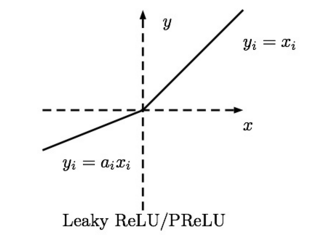 Djork-Arné Clevert, Thomas Unterthiner, Sepp Hochreiter Fast and Accurate Deep Network Learning by Exponential Linear Units
[Speaker Notes: Let me introduce two Rectified linear units. Leaky ReLU & Parameterized ReLU. "Leaky" ReLUs has a small positive gradient for negative inputs (y=0.01x when x < 0 say) are one attempt to address this issue and give a chance to recover. In Parameterized ReLU, a is learnt.
However, we won’t be satisfied with this.. We are going to introduce a more recent paper regarding ELU. What is ELU?]
Exponential Linear Units (ELUs)
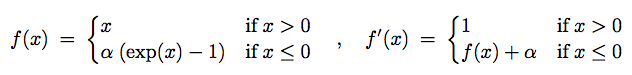 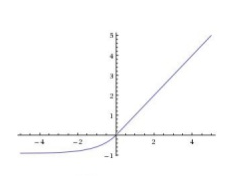 Djork-Arné Clevert, Thomas Unterthiner, Sepp Hochreiter Fast and Accurate Deep Network Learning by Exponential Linear Units
[Speaker Notes: ELUs have negative values which allows them to push mean unit activations closer to zero like batch normalization but with lower computational complexity. ELU ensures a noise-robust deactivation state. ELUs saturate to a negative value with smaller inputs and thereby decrease the forward propagated variation and information.]
A tale of two papers...
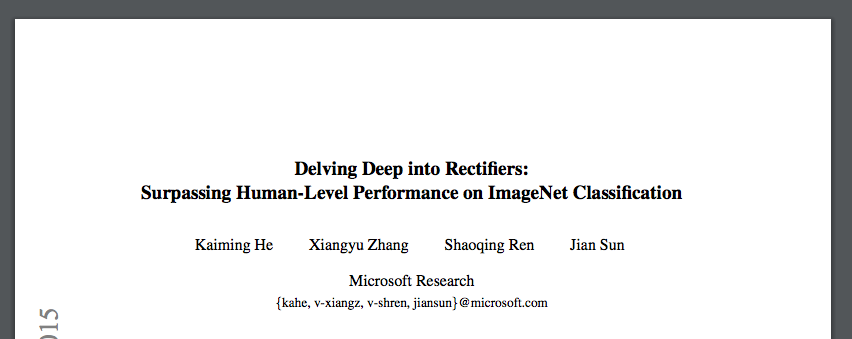 Top right: paper that introduced PReLUs
Bottom right: paper that introduced Residual Networks
What do you notice about these papers?
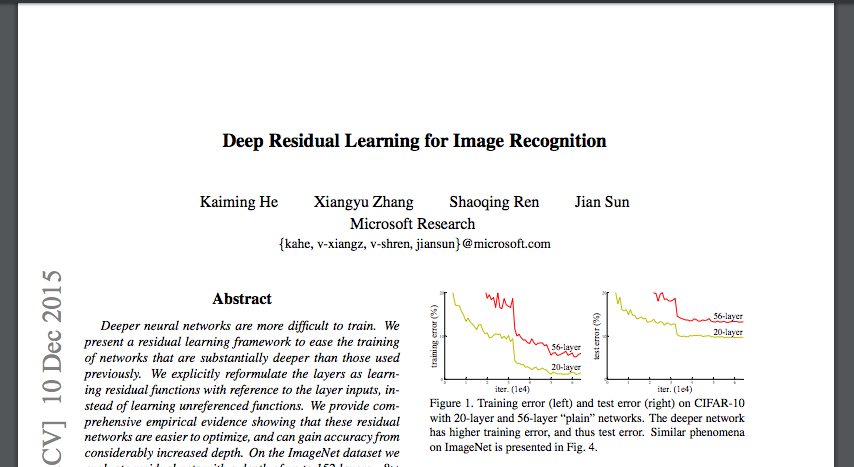 Screenshots of both papers were taken from arXiv
[Speaker Notes: Improvements!  Make summaries.. VGG Global average pooling  LUs. ideas..]
Contextualizing
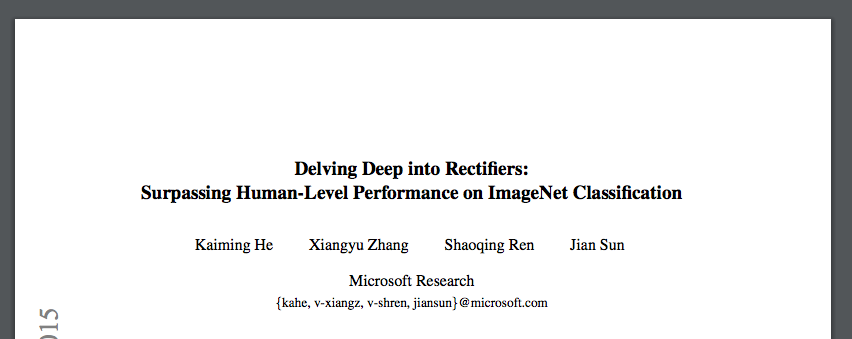 Same team that introduced PReLU created ResNet
Went back to ReLUs for ResNet 
Focus shifted from activations to overall network design
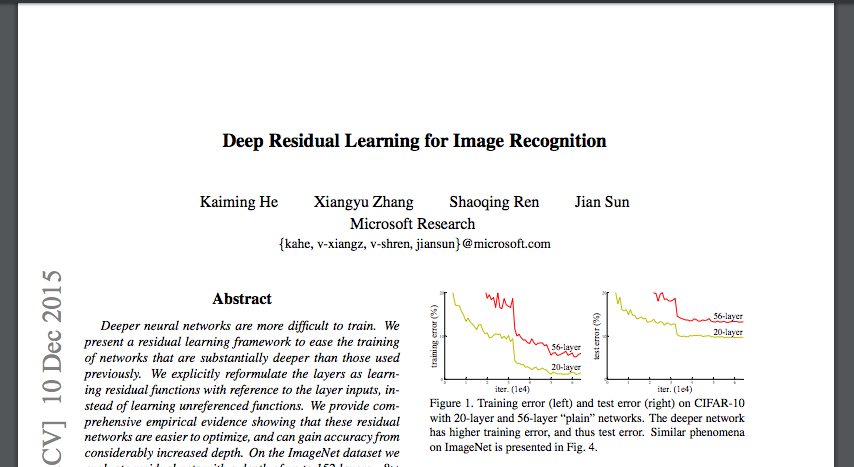 Screenshots of both papers were taken from arXiv
[Speaker Notes: Improvements!  Make summaries.. VGG Global average pooling  LUs. ideas..]
Contextualizing
Same team that introduced PReLU created ResNet
Went back to ReLUs for ResNet 
Focus shifted from activations to overall network design
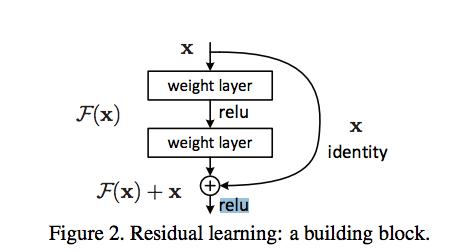 [Speaker Notes: Improvements!  Make summaries.. VGG Global average pooling  LUs. ideas..]
Contextualizing
Same team that introduced PReLU created ResNet
Went back to ReLUs for ResNet
Focus shifted from activations to overall network design
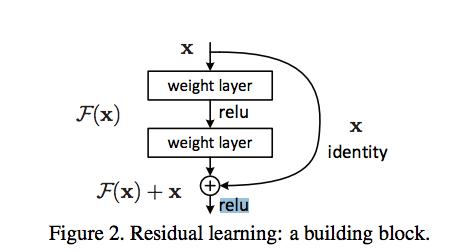 [Speaker Notes: Improvements!  Make summaries.. VGG Global average pooling  LUs. ideas..]
In conclusion
The papers introducing each alternative activations claim they work well
ReLU still most popular
All the architectures we are about to discuss used ReLUs (and batch norm)
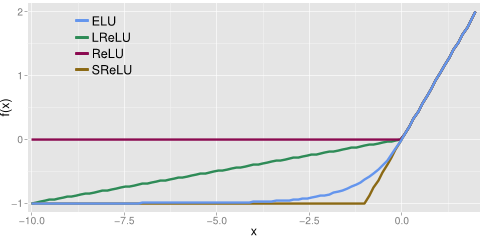 Djork-Arné Clevert, Thomas Unterthiner, Sepp Hochreiter Fast and Accurate Deep Network Learning by Exponential Linear Units
[Speaker Notes: batch normalization will be introduced on thursday]
Stage 2: 
“Understanding” ResNets
Review
What is going on inside a Residual Block? (shown to the right)
Why are there two weight layers?
What advantage do they have over plain networks?
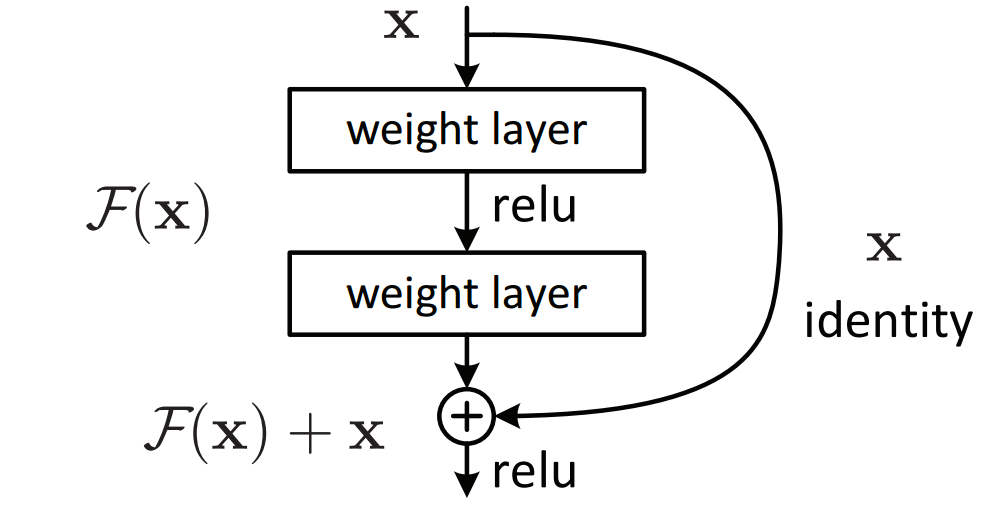 Kaiming He, Xiangyu Zhang, Shaoqing Ren, and Jian Sun,Deep Residual Learning for Image Recognition, CVPR 2016
Going deeper without residuals
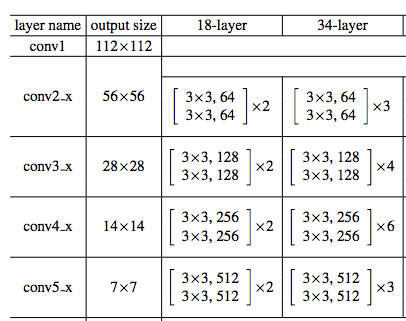 Consider two non-residual networks
We call the 18 layer variant ‘plain-18’
We call the 34 layer variant ‘plain-34’
The ‘plain-18’ network outperformed `plain-34` on the validation set
Why do you think this was the case?
Kaiming He, Xiangyu Zhang, Shaoqing Ren, and Jian Sun,Deep Residual Learning for Image Recognition, CVPR 2016
18 vs 34 layer ‘plain’ network
Quote from ResNet paper:

We argue that this optimization difficulty is unlikely to be caused by vanishing gradients. These plain networks are trained with BN, which ensures forward propagated signals to have non-zero variances. We also verify that the backward propagated gradients exhibit healthy norms with BN. So neither forward nor backward signals vanish.
Vanishing gradients weren’t the issue
Overfitting wasn’t the issue
Representation power wasn’t the issue
Kaiming He, Xiangyu Zhang, Shaoqing Ren, and Jian Sun,Deep Residual Learning for Image Recognition, CVPR 2016
18 vs 34 layer ‘plain’ network
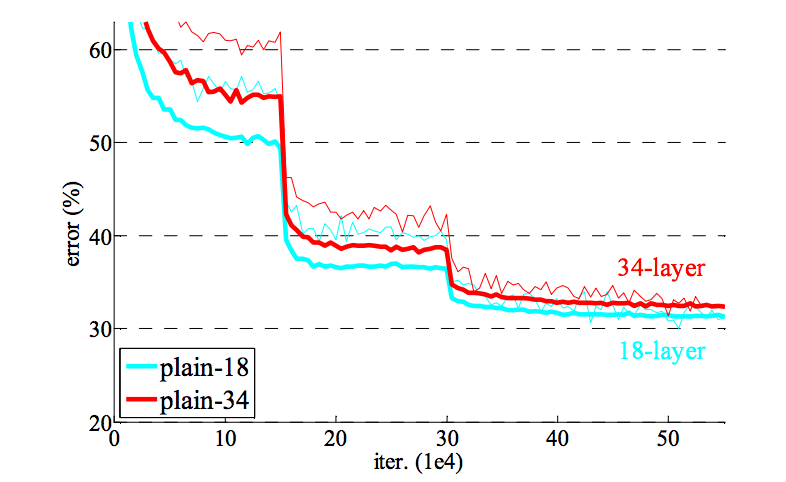 Vanishing gradients weren’t the issue
Overfitting wasn’t the issue
Representation power wasn’t the issue
Even the training error is higher with the 34 layer network
Kaiming He, Xiangyu Zhang, Shaoqing Ren, and Jian Sun,Deep Residual Learning for Image Recognition, CVPR 2016
18 vs 34 layer ‘plain’ network
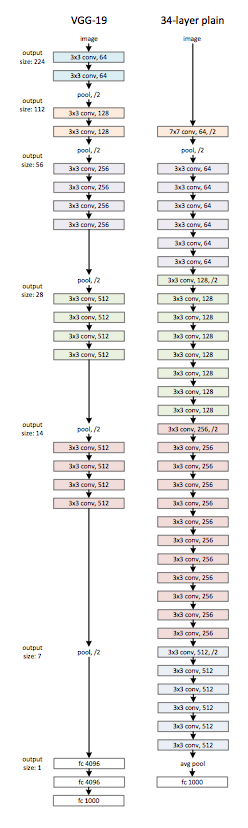 Vanishing gradients weren’t the issue
Overfitting wasn’t the issue
Representation power wasn’t the issue
The 34 network has more representative power than the 18 layer network
We can choose padding and a specific convolutional filter to “embed” shallower networks
With “SAME” padding, what 3x3 convolutional kernel can produce the identity?
Kaiming He, Xiangyu Zhang, Shaoqing Ren, and Jian Sun,Deep Residual Learning for Image Recognition, CVPR 2016
18 vs 34 layer ‘plain’ network
Vanishing gradient wasn’t the issue
Overfitting wasn’t the issue
Representation power wasn’t the issue
The 34 network has more representative power than the 18 layer network
We can choose padding and a specific convolutional filter to “embed” shallower networks
With “SAME” padding, what 3x3 convolutional kernel can produce the identity?
What should the weights be?
18 vs 34 layer ‘plain’ network
Vanishing gradient wasn’t the issue
Overfitting wasn’t the issue
Representation power wasn’t the issue
The 34 network has more representative power than the 18 layer network
We can choose padding and a specific convolutional filter to “embed” shallower networks
With “SAME” padding, what 3x3 convolutional kernel can produce the identity?
With ‘SAME’ padding, this will output the same feature map it receives as input
Optimization issues
Although identity is representable, learning it proves difficult for optimization methods
Intution: Tweak the network so it doesn’t have to learn identity connections
With ‘SAME’ padding, this will output the same feature map it receives as input
Optimization issues
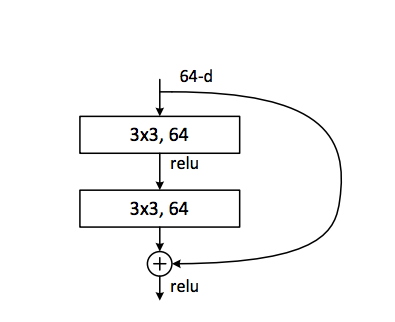 Although identity is representable, learning it proves difficult for optimization methods
Intution: Tweak the network so it doesn’t have to learn identity connections
Kaiming He, Xiangyu Zhang, Shaoqing Ren, and Jian Sun,Deep Residual Learning for Image Recognition, CVPR 2016
Optimization issues
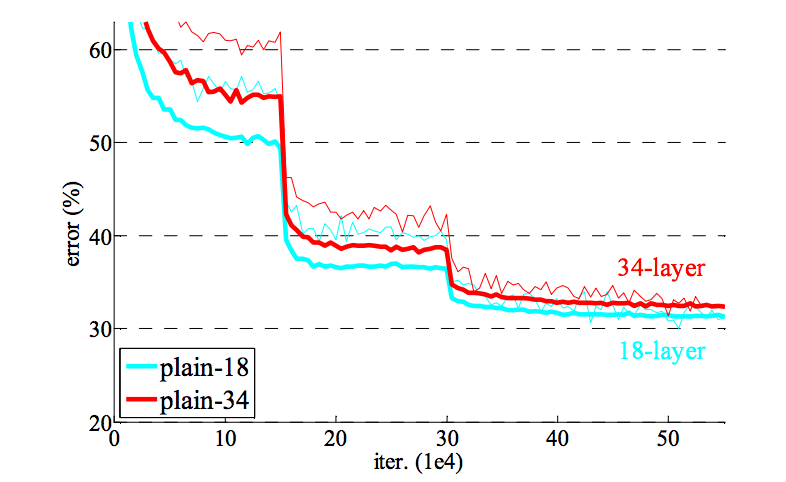 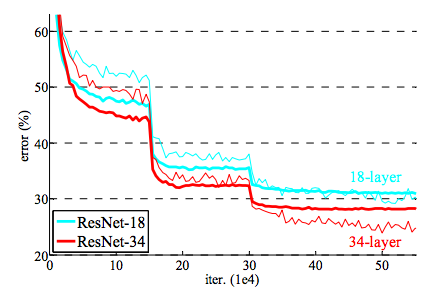 Although identity is representable, learning it proves difficult for optimization methods
Intution: Tweak the network so it doesn’t have to learn identity connections
Result: Going deeper makes things better!
With residuals, the 34-layer network outperforms the 18 layer.
Kaiming He, Xiangyu Zhang, Shaoqing Ren, and Jian Sun,Deep Residual Learning for Image Recognition, CVPR 2016
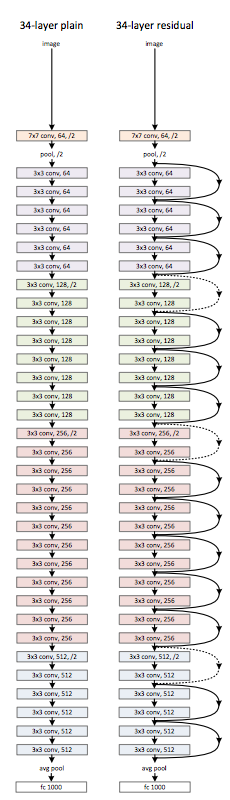 Optimization issues
Although identity is representable, learning it proves difficult for optimization methods
Intution: Tweak the network so it doesn’t have to learn identity connections
Result: Going deeper makes things better!
The architecture of the plain and residual networks were identical except for the skip connections
Kaiming He, Xiangyu Zhang, Shaoqing Ren, and Jian Sun,Deep Residual Learning for Image Recognition, CVPR 2016
Interesting Finding
Less variation in activations for Residual Networks
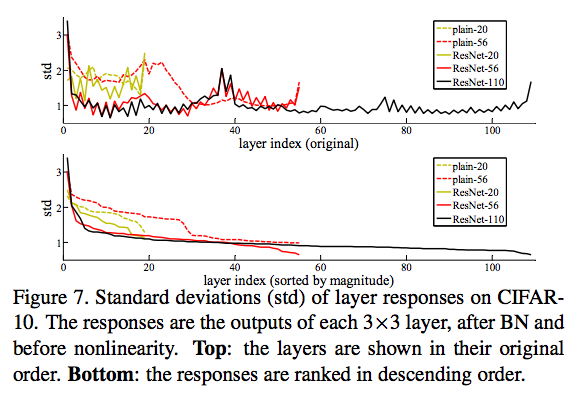 Kaiming He, Xiangyu Zhang, Shaoqing Ren, and Jian Sun,Deep Residual Learning for Image Recognition, CVPR 2016
Why do ResNets work? Some ideas:
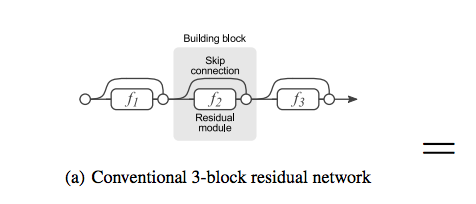 They can be seen as implicitly ensembling shallower networks
They are able to learn unrolled iterative refinements
Can model recurrent computations necessary for recognition
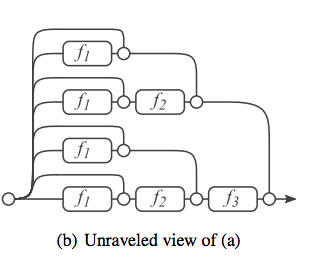 Andreas Veit, Michael Wilber, Serge Belongie, Residual Networks Behave Like Ensembles of Relatively Shallow Networks, arxiv 2016
Why do ResNets work? Some ideas:
They can be seen as implicitly ensembling shallower networks
They are able to learn unrolled iterative estimation
Can model recurrent computations necessary for recognition
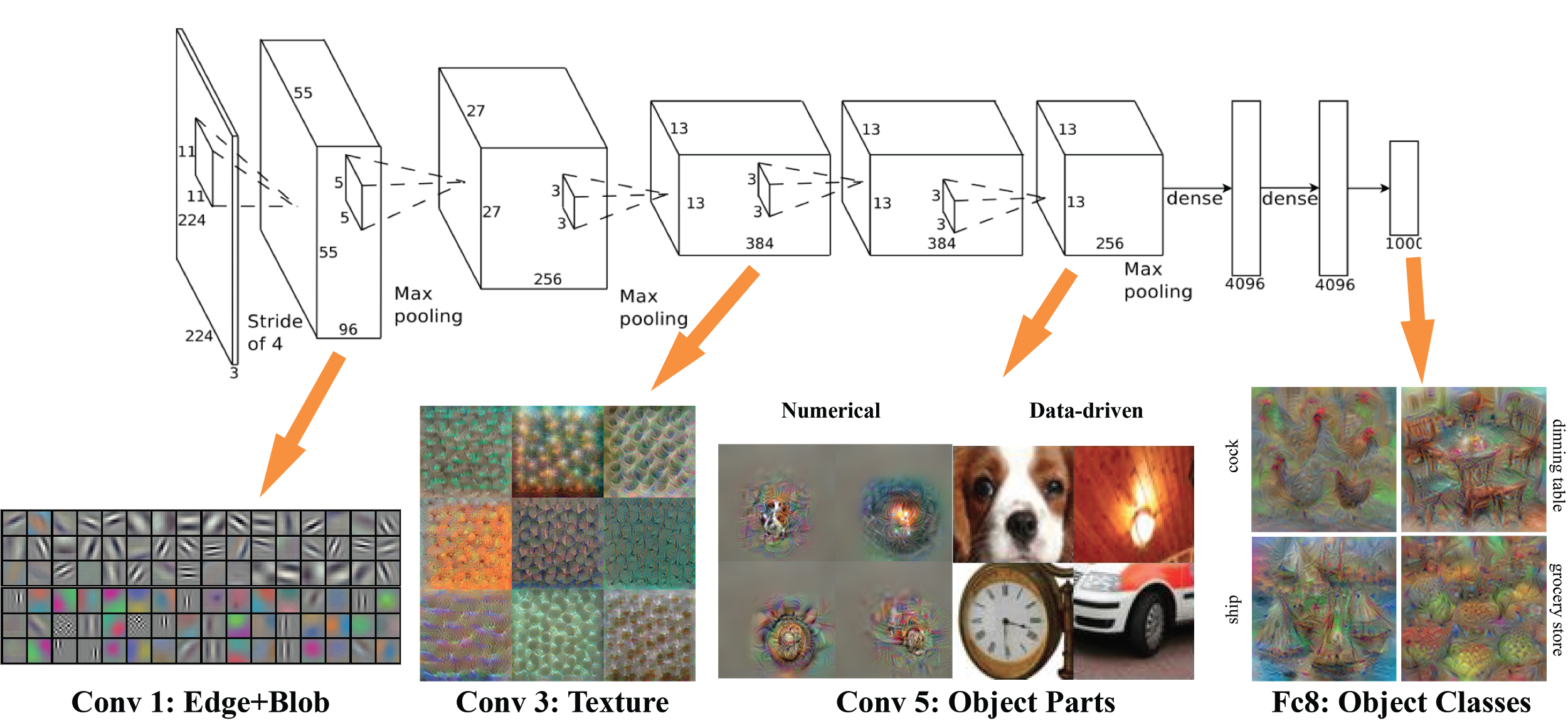 Challenges the “representation view”
Image source: http://vision03.csail.mit.edu/cnn_art/
Why do ResNets work? Some ideas:
They can be seen as implicitly ensembling shallower networks
They are able to learn unrolled iterative estimation
Can model recurrent computations useful for recognition
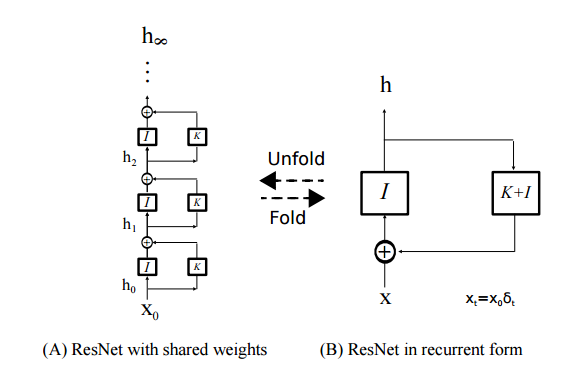 Qianli Liao, Tomaso Poggio,Bridging the Gaps Between Residual Learning, Recurrent Neural Networks and Visual Cortex,
ResNets as Ensembles
Can think of ResNets as ensembling subsets of residual modules
With L residual modules there are 2L possible subsets of modules
If one of modules is removed, there are still 2L-1 possible subsets of modules
For each residual module, we can choose whether we include it
There are 2 options per module (include/exclude) for L modules
Total of 2L modules in the implicit ensemble
ResNets as Ensembles
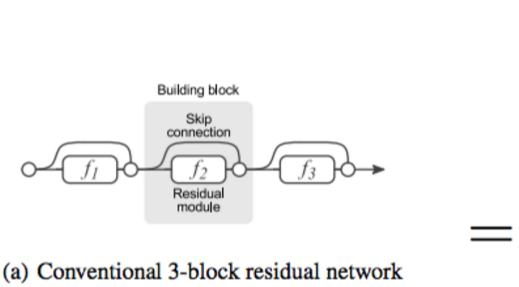 Can think of ResNets as ensembling subsets of residual modules
With L residual modules there are 2L possible subsets of modules
If one of modules is removed, there are still 2L-1 possible subsets of modules
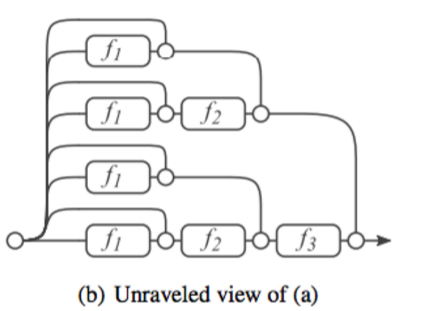 Andreas Veit, Michael Wilber, Serge Belongie, Residual Networks Behave Like Ensembles of Relatively Shallow Networks, arxiv 2016
ResNets as Ensembles
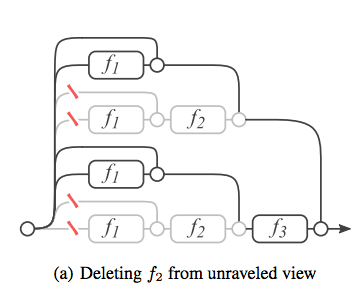 Can think of ResNets as ensembling subsets of residual modules
With L residual modules there are 2L possible subsets of modules
If one of modules is removed, there are still 2L-1 possible subsets of modules
Andreas Veit, Michael Wilber, Serge Belongie, Residual Networks Behave Like Ensembles of Relatively Shallow Networks, arxiv 2016
ResNets as Ensembles
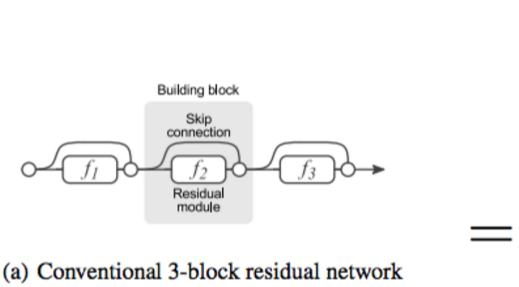 Wanted to test this explanation
Tried dropping layers
Tried reordering layers
Found effective paths during training are relatively shallow
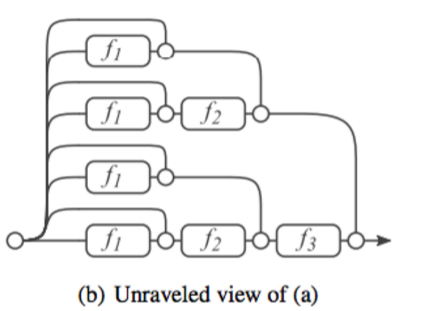 Andreas Veit, Michael Wilber, Serge Belongie, Residual Networks Behave Like Ensembles of Relatively Shallow Networks, arxiv 2016
Andreas Veit, Michael Wilber, Serge Belongie, Residual Networks Behave Like Ensembles of Relatively Shallow Networks, arxiv 2016
ResNets as Ensembles
Wanted to test this explanation
Tried dropping layers
Tried reordering layers
Found effective paths during training are relatively shallow
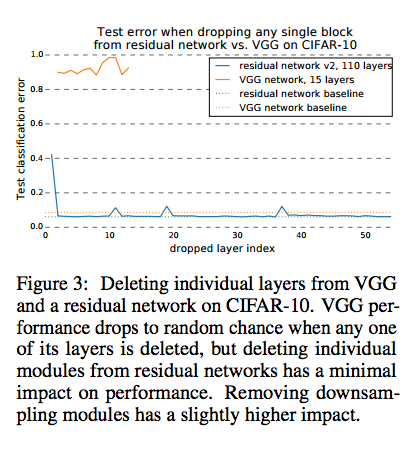 Dropping layers on VGG-Net is disastorous...
Andreas Veit, Michael Wilber, Serge Belongie, Residual Networks Behave Like Ensembles of Relatively Shallow Networks, arxiv 2016
Andreas Veit, Michael Wilber, Serge Belongie, Residual Networks Behave Like Ensembles of Relatively Shallow Networks, arxiv 2016
ResNets as Ensembles
Wanted to test this explanation
Tried dropping layers
Tried reordering layers
Found effective paths during training are relatively shallow
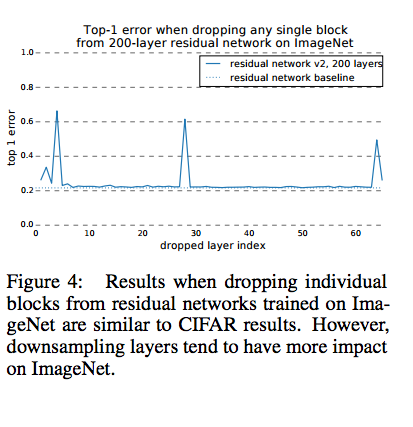 Dropping layers on ResNet is no big deal
Andreas Veit, Michael Wilber, Serge Belongie, Residual Networks Behave Like Ensembles of Relatively Shallow Networks, arxiv 2016
Andreas Veit, Michael Wilber, Serge Belongie, Residual Networks Behave Like Ensembles of Relatively Shallow Networks, arxiv 2016
ResNets as Ensembles
Wanted to test this explanation
Tried dropping layers
Tried reordering layers
Found effective paths during training are relatively shallow
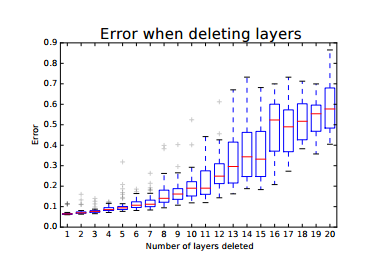 Performance degrades smoothly as layers are removed
Andreas Veit, Michael Wilber, Serge Belongie, Residual Networks Behave Like Ensembles of Relatively Shallow Networks, arxiv 2016
Andreas Veit, Michael Wilber, Serge Belongie, Residual Networks Behave Like Ensembles of Relatively Shallow Networks, arxiv 2016
ResNets as Ensembles
Wanted to test this explanation
Tried dropping layers
Tried reordering layers
Found effective paths during training are relatively shallow
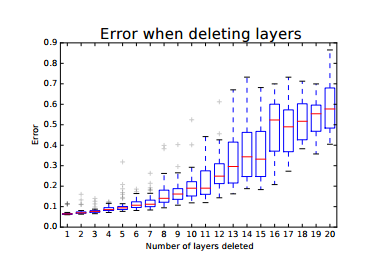 Though the total network has 54 modules; more than 95% of paths go through 19 to 35 modules
Andreas Veit, Michael Wilber, Serge Belongie, Residual Networks Behave Like Ensembles of Relatively Shallow Networks, arxiv 2016
Andreas Veit, Michael Wilber, Serge Belongie, Residual Networks Behave Like Ensembles of Relatively Shallow Networks, arxiv 2016
ResNets as Ensembles
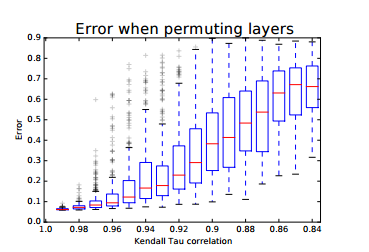 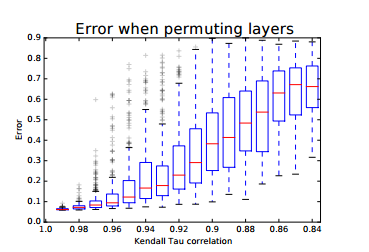 Wanted to test this explanation
Tried dropping layers
Tried reordering layers
Found effective paths during training are relatively shallow
The Kendall Tau correlation coefficient measures the degree of reordering
Andreas Veit, Michael Wilber, Serge Belongie, Residual Networks Behave Like Ensembles of Relatively Shallow Networks, arxiv 2016
Andreas Veit, Michael Wilber, Serge Belongie, Residual Networks Behave Like Ensembles of Relatively Shallow Networks, arxiv 2016
ResNets as Ensembles
[W]e show most gradient during training comes from paths that are even shorter, i.e., 10-34 layers deep.
Wanted to test this explanation
Tried dropping layers
Tried reordering layers
Found effective paths during training are relatively shallow
Andreas Veit, Michael Wilber, Serge Belongie, Residual Networks Behave Like Ensembles of Relatively Shallow Networks, arxiv 2016
Andreas Veit, Michael Wilber, Serge Belongie, Residual Networks Behave Like Ensembles of Relatively Shallow Networks, arxiv 2016
Summary
ResNets seem to work because they facilitate the training of deeper networks
Are suprisingly robust to layers being dropped or reordered
Seem to be function approximations using iterative refinement
Stage 3: 
Survey of Architectures
Recap (General Principles in NN Design)
Reduce filter sizes (except possibly at the lowest layer), factorize filters aggressively
Use 1x1 convolutions to reduce and expand the number of feature maps judiciously
Use skip connections and/or create multiple paths through the network
(Professor Lazebnik’s slides)
What are the current trends?
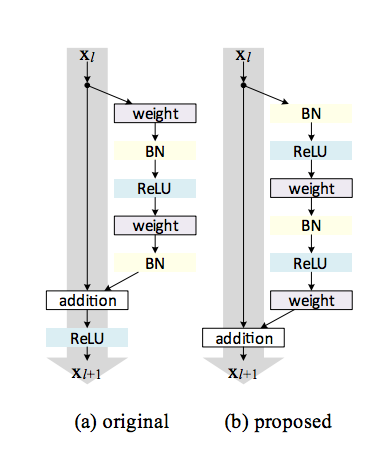 Some make minor modifications to ResNets
Biggest trend is to split of into several branches, and merge through summation
A couple architectures go crazy with branch & merge, without explicit identity connections
Identity Mappings in Deep Residual NetworksKaiming He, Xiangyu Zhang, Shaoqing Ren, Jian Sun
[Speaker Notes: Add Animation.. Adjust..]
What are the current trends?
Some make minor modifications to ResNets
Biggest trend is to split of into several branches, and merge through summation
A couple architectures go crazy with branch & merge, without explicit identity connections
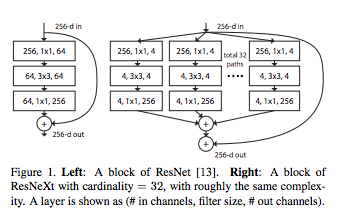 Saining Xie, Ross Girshick, Piotr Dollár, Zhuowen Tu, Kaiming He. Aggregated Residual Transformations for Deep Neural Networks
[Speaker Notes: Add Animation.. Adjust..]
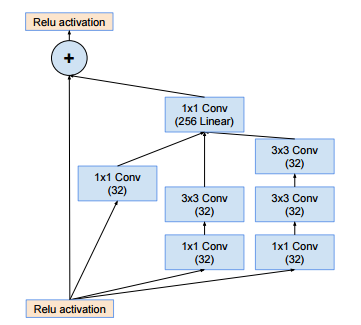 What are the current trends?
Inception ResNet
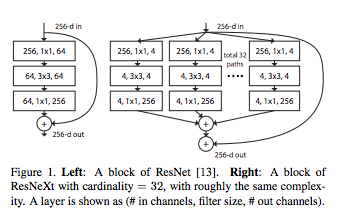 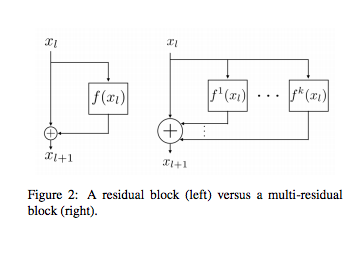 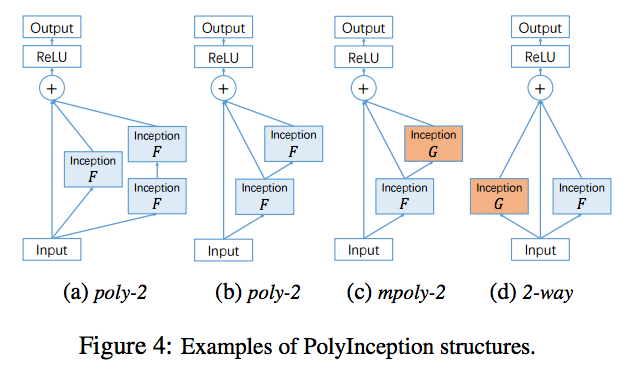 MultiResNet
PolyNet
ResNeXt
Saining Xie, Ross Girshick, Piotr Dollár, Zhuowen Tu, Kaiming He. Aggregated Residual Transformations for Deep Neural Networks 
Masoud Abdi, Saeid Nahavandi. Multi-Residual Networks: Improving the Speed and Accuracy of Residual Networks
Xingcheng Zhang, Zhizhong Li, Chen Change Loy, Dahua Lin. PolyNet: A Pursuit of Structural Diversity in Very Deep Networks
C. Szegedy et al., Inception-v4, Inception-ResNet and the Impact of Residual Connections on Learning
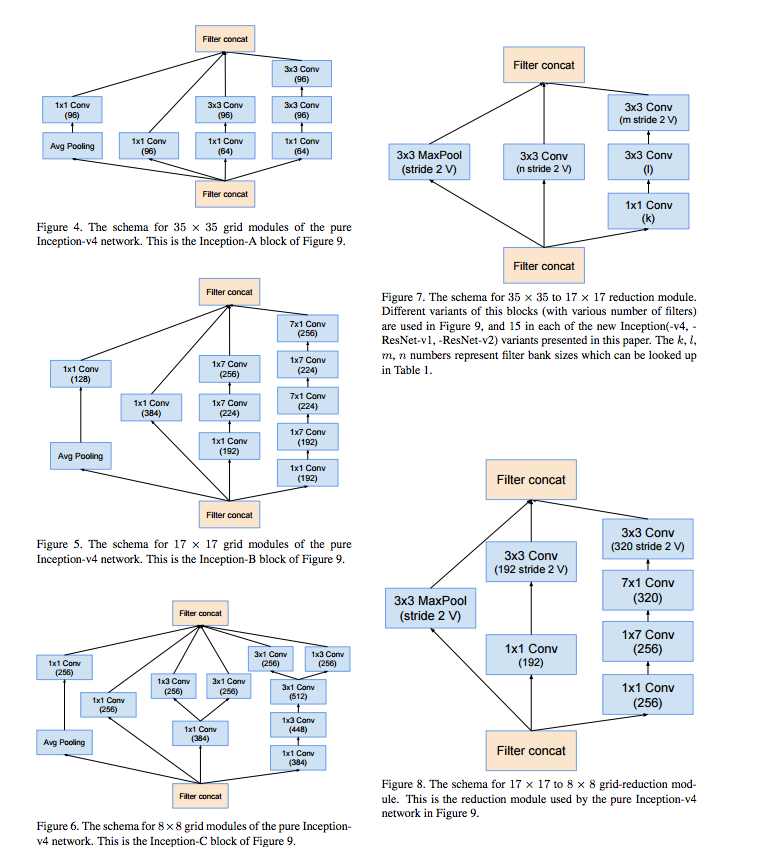 What are the current trends?
Some make minor modifications to ResNets
Biggest trend is to split of into several branches, and merge through summation
A couple architectures go crazy with branch & merge, without explicit identity connections
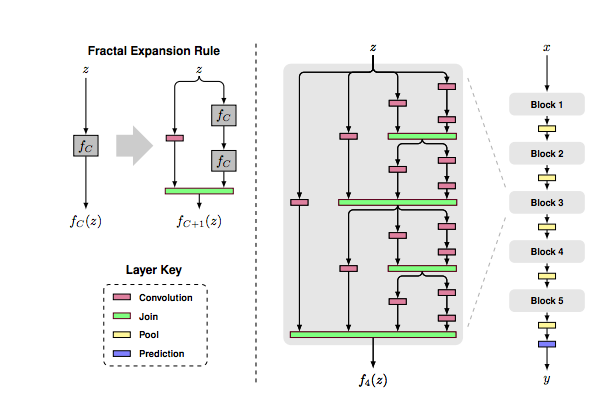 Gustav Larsson, Michael Maire, Gregory Shakhnarovich FractalNet: Ultra-Deep Neural Networks without Residuals
C. Szegedy et al., Inception-v4, Inception-ResNet and the Impact of Residual Connections on Learning
[Speaker Notes: Add Animation.. Adjust..]
Some try going meta..
Fractal of Fractals
Residuals of Residuals
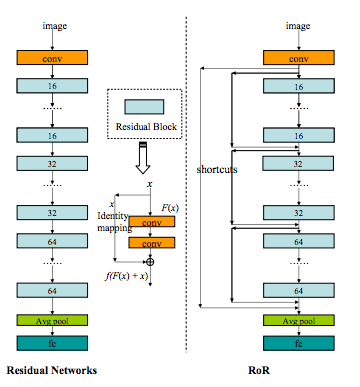 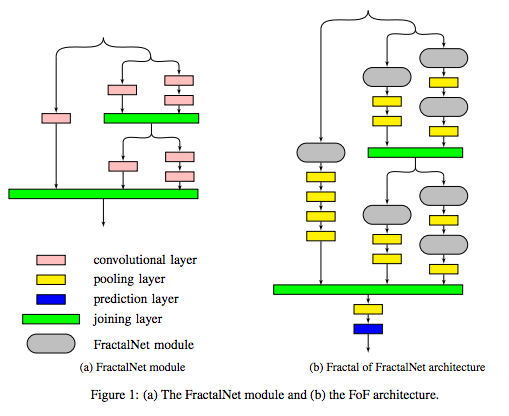 Leslie N. Smith, Nicholay Topin, Deep Convolutional Neural Network Design Patterns
[Speaker Notes: Only tried in CIFAR- 10, not even tested in other areas...]
ResNet tweaks: Change order
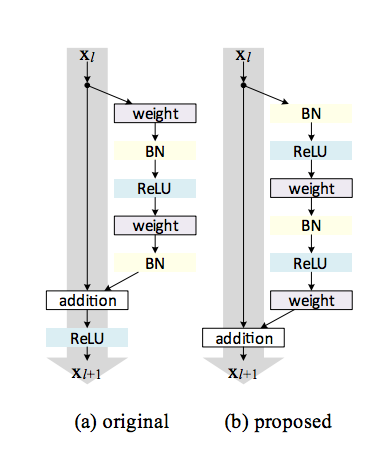 Pre-activation ResNets
Same components as original, order of BN, ReLU, and conv changed
Idea is to have more direct path for input identity to propagate
Resulted in deeper, more accurate networks on ImageNet/CIFAR
Identity Mappings in Deep Residual NetworksKaiming He, Xiangyu Zhang, Shaoqing Ren, Jian Sun
ResNet tweaks: Change order
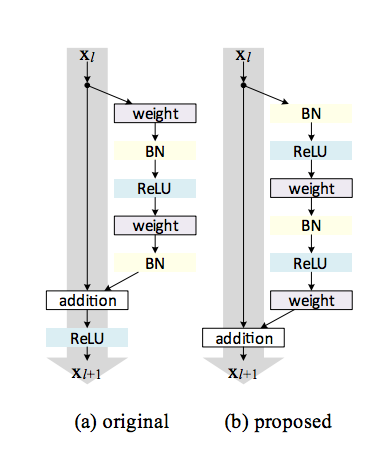 Pre-activation ResNets
Same components as original, order of BN, ReLU, and conv changed
Idea is to have more direct path for input identity to propagate
Resulted in deeper, more accurate networks on ImageNet/CIFAR
Identity Mappings in Deep Residual NetworksKaiming He, Xiangyu Zhang, Shaoqing Ren, Jian Sun
ResNet tweaks: Change order
Pre-activation ResNets
Same components as original, order of BN, ReLU, and conv changed
Idea is to have more direct path for input identity to propagate
Resulted in deeper, more accurate networks on ImageNet/CIFAR
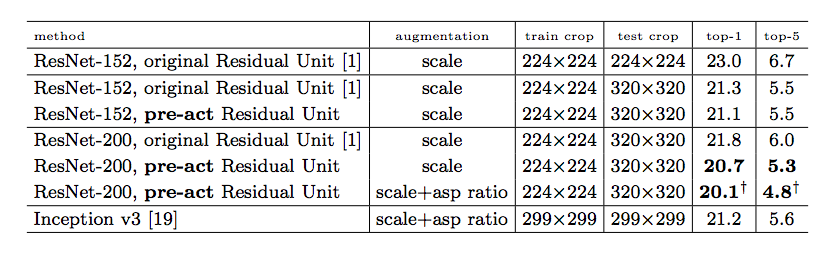 ImageNet performance
Identity Mappings in Deep Residual NetworksKaiming He, Xiangyu Zhang, Shaoqing Ren, Jian Sun
ResNet tweaks: Change order
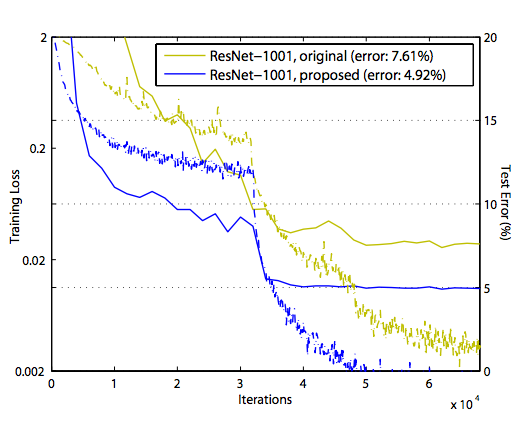 Pre-activation ResNets
Same components as original, order of BN, ReLU, and conv changed
Idea is to have more direct path for input identity to propagate
Resulted in deeper, more accurate networks on ImageNet/CIFAR
CIFAR-10 performance
Identity Mappings in Deep Residual NetworksKaiming He, Xiangyu Zhang, Shaoqing Ren, Jian Sun
ResNet tweaks: Wide ResNets
Use pre-activation ResNet’s basic block with more feature maps
Used parameter “k” to encode width
Investigated relationship between width and depth to find a good tradeoff
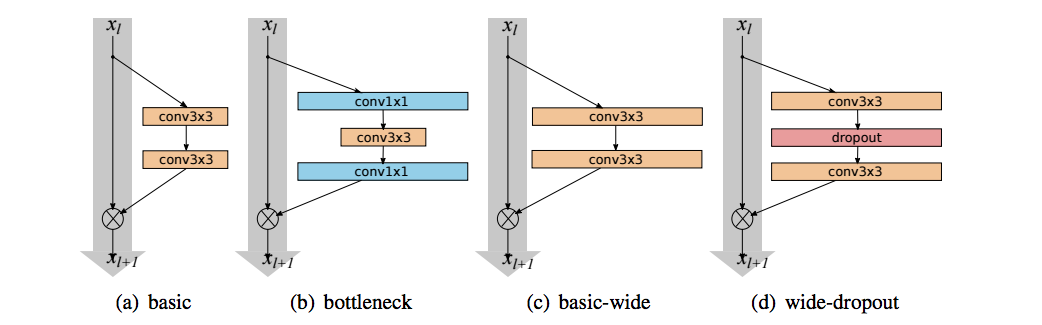 Sergey Zagoruyko, Nikos Komodakis Wide Residual Networks
[Speaker Notes: Adjust]
ResNet tweaks: Wide ResNets
Use pre-activation ResNet’s basic block with more feature maps
Used parameter “k” to encode width
Investigated relationship between width and depth to find a good tradeoff
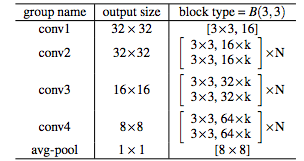 Sergey Zagoruyko, Nikos Komodakis Wide Residual Networks
[Speaker Notes: Adjust]
ResNet tweaks: Wide ResNets
Use pre-activation ResNet’s basic block with more feature maps
Used parameter “k” to encode width
Investigated relationship between width and depth to find a good tradeoff
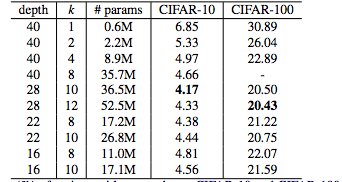 Sergey Zagoruyko, Nikos Komodakis Wide Residual Networks
[Speaker Notes: Adjust]
ResNet tweaks: Wide ResNets
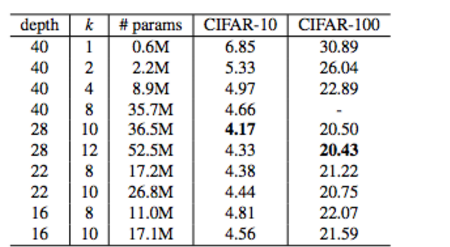 Use pre-activation ResNet’s basic block with more feature maps
Used parameter “k” to encode width
Investigated relationship between width and depth to find a good tradeoff
Sergey Zagoruyko, Nikos Komodakis Wide Residual Networks
[Speaker Notes: Adjust]
ResNet tweaks: Wide ResNets
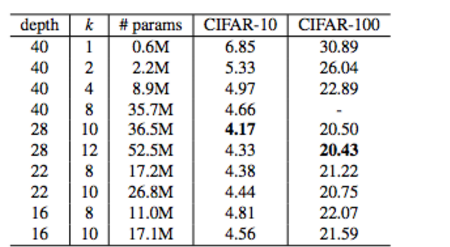 These obtained state of the art results on CIFAR datasets
Were outperformed by bottlenecked networks on ImageNet
Best results on ImageNet were obtained by widening ResNet-50
Sergey Zagoruyko, Nikos Komodakis Wide Residual Networks
[Speaker Notes: Adjust]
ResNet tweaks: Wide ResNets
These obtained state of the art results on CIFAR datasets
Were outperformed by bottlenecked networks on ImageNet
Best results on ImageNet were obtained by widening ResNet-50
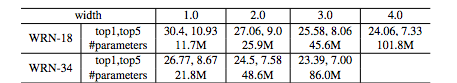 Sergey Zagoruyko, Nikos Komodakis Wide Residual Networks
[Speaker Notes: Adjust]
ResNet tweaks: Wide ResNets
These obtained state of the art results on CIFAR datasets
Were outperformed by bottlenecked networks on ImageNet
Best results on ImageNet were obtained by widening ResNet-50
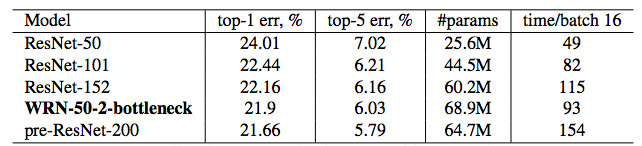 “With widening factor of 2.0 the resulting WRN-50-2-bottleneck outperforms ResNet- 152 having 3 times less layers, and being significantly faster.”
Sergey Zagoruyko, Nikos Komodakis Wide Residual Networks
[Speaker Notes: Adjust]
Aside from ResNets
FractalNet and DenseNet
[Speaker Notes: We have been talking a lot about ResNets, but CNN is not just about residuals. We have residuals]
FractalNet
A competitive extremely deep architecture that does not rely on residuals
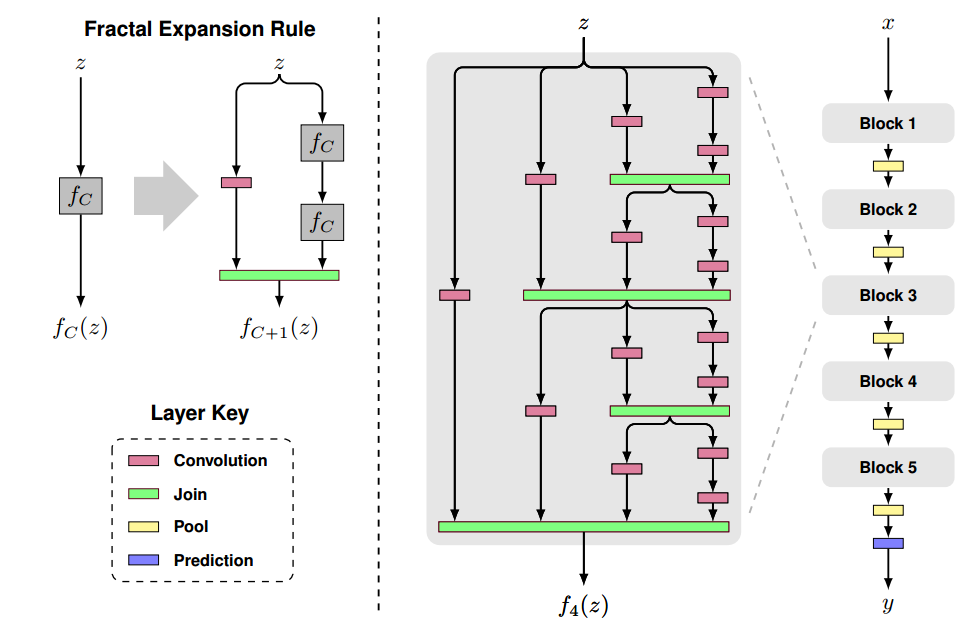 Gustav Larsson, Michael Maire, Gregory Shakhnarovich
FractalNet: Ultra-Deep Neural Networks without Residuals
[Speaker Notes: Left: A simple expansion rule generates a fractal architecture with C intertwined columns. The base case, f1(z), has a single layer of the chosen type (e.g. convolutional) between input and output. Join layers compute element-wise mean. Right: Deep convolutional networks periodically reduce spatial resolution via pooling. A fractal version uses fC as a building block between pooling layers. Stacking B such blocks yields a network whose total depth, measured in terms of convolution layers, is B ¨ 2 C´1 . This example has depth 40 (B “ 5, C “ 4).]
FractalNet
A competitive extremely deep architecture that does not rely on residuals
Interestingly, its architecture is similar to an unfolded ResNet
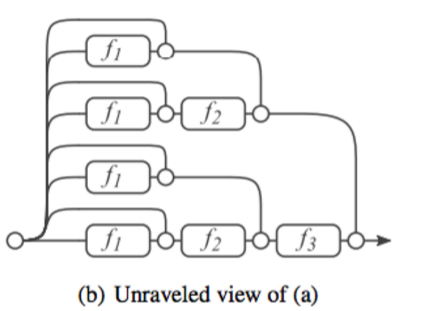 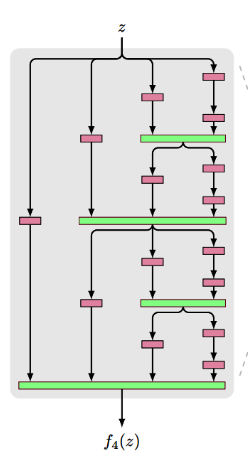 Gustav Larsson, Michael Maire, Gregory Shakhnarovich
FractalNet: Ultra-Deep Neural Networks without Residuals
Andreas Veit, Michael Wilber, Serge Belongie, Residual Networks Behave Like Ensembles of Relatively Shallow Networks, arxiv 2016
[Speaker Notes: Left: A simple expansion rule generates a fractal architecture with C intertwined columns. The base case, f1(z), has a single layer of the chosen type (e.g. convolutional) between input and output. Join layers compute element-wise mean. Right: Deep convolutional networks periodically reduce spatial resolution via pooling. A fractal version uses fC as a building block between pooling layers. Stacking B such blocks yields a network whose total depth, measured in terms of convolution layers, is B ¨ 2 C´1 . This example has depth 40 (B “ 5, C “ 4).]
DenseNet (Within a DenseBlock)
Every layer is connected to all other layers.
For each layer, the feature-maps of all preceding layers are used as inputs, and its own feature-maps are used as inputsinto all subsequent layers.
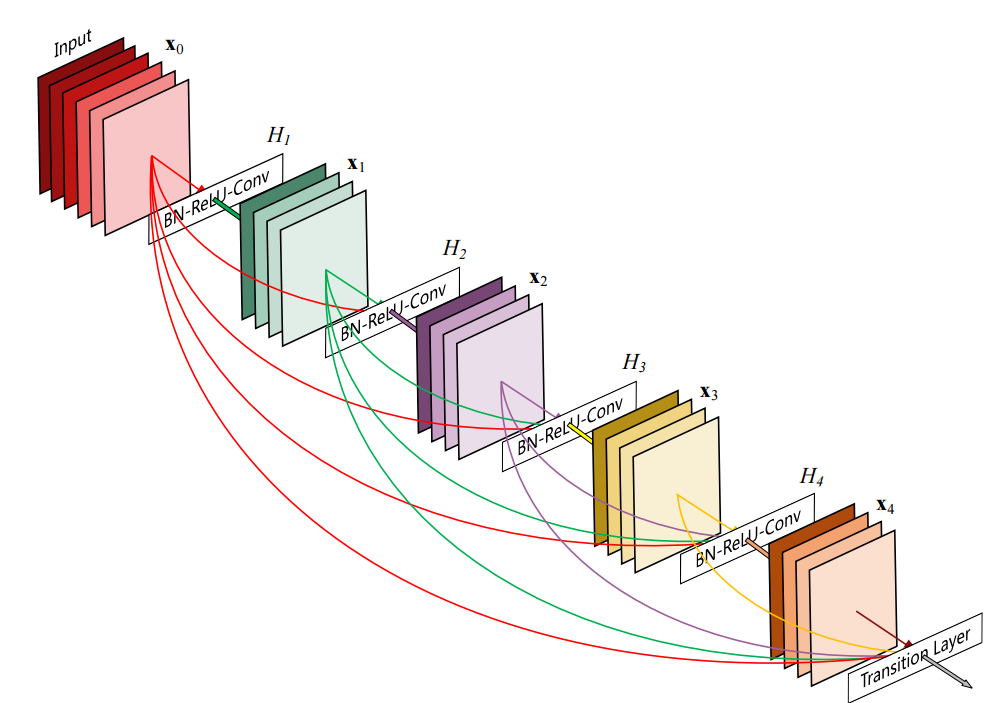 DenseNet
Alleviate the vanishing-gradient problem.
Strengthen feature propagation.
Encourage feature reuse.
Substantially reduce the number of parameters.
Bonus Material!
We’ll cover spatial transformer networks (briefly)
Spatial Transformer Networks
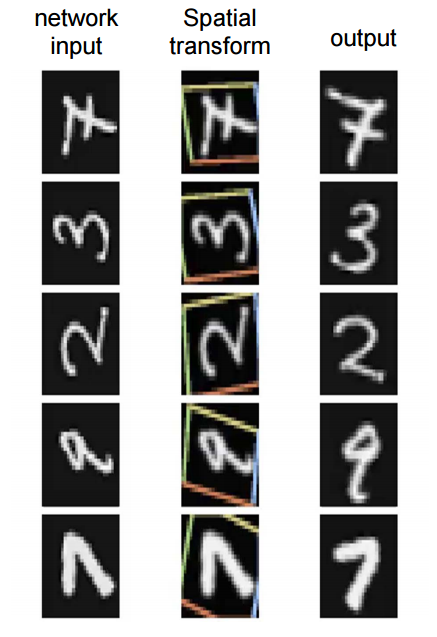 A module to provide spatial transformation capabilities on individual data samples.
Idea:
Function mapping pixel coordinates of output to pixel coordinates of input.
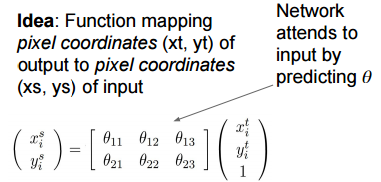 Max Jaderberg, Karen Simonyan, Andrew Zisserman, Koray Kavukcuoglu
Spatial Transformer Networks
Spatial transform by how much?
The localisation network function can take any form, such as a fully-connected network or a convolutional network, but should include a final regression layer to produce the transformation parameters θ.
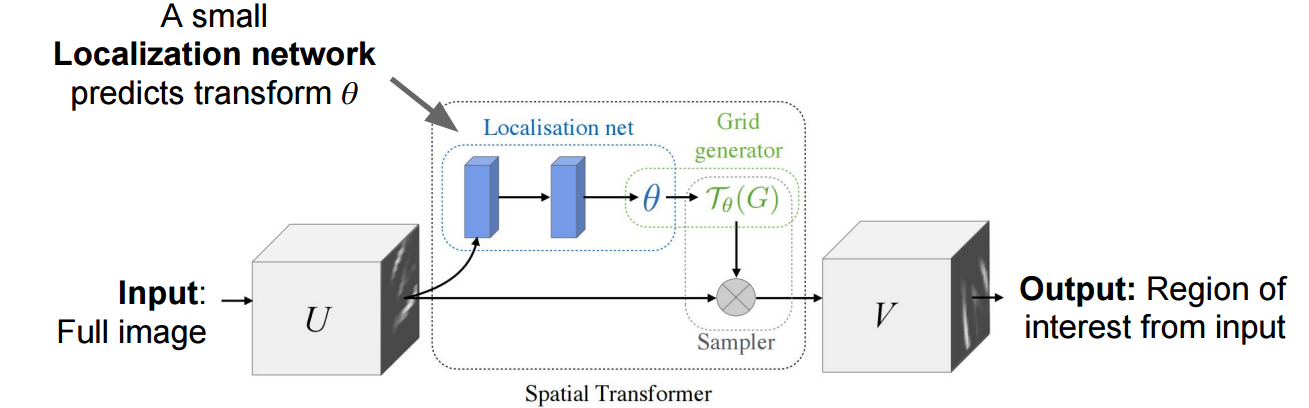 [Speaker Notes: some errors]
Concluding Remarks
At surface level, there’s tons of new architectures that are very different
Upon closer inspection, most of them are reapplying well established principles
Universal principles seem to be having shorter subpaths through the networks
Identity propagation (Residuals, Dense Blocks) seem to make training easier
References
Sergey Ioffe,Christian Szegedy,Batch Normalization: Accelerating Deep Network Training by Reducing Internal Covariate Shift, http://jmlr.org/proceedings/papers/v37/ioffe15.pdf
K. He, X. Zhang, S. Ren, and J. Sun, Deep Residual Learning for Image Recognition, CVPR 2016 https://arxiv.org/abs/1512.03385
Kaiming He, Xiangyu Zhang, Shaoqing Ren, Jian Sun, Identity Mappings in Deep Residual Networks https://arxiv.org/abs/1603.05027
Saining Xie, Ross Girshick, Piotr Dollár, Zhuowen Tu, Kaiming He, Aggregated Residual Transformations for Deep Neural Networks, https://arxiv.org/pdf/1611.05431v1.pdf 
Max Jaderberg, Karen Simonyan, Andrew Zisserman, Koray Kavukcuoglu: Spatial Transformer Networks https://arxiv.org/abs/1506.02025
Leslie N. Smith, Nicholay Topin, Deep Convolutional Neural Network Design Patterns, https://arxiv.org/abs/1611.00847
Christian Szegedy, Sergey Ioffe, Vincent Vanhoucke, Alex Alemi: Inception-v4, Inception-ResNet and the Impact of Residual Connections on Learning https://arxiv.org/abs/1602.07261
Gustav Larsson, Michael Maire, Gregory Shakhnarovich, FractalNet: Ultra-Deep Neural Networks without Residuals https://arxiv.org/abs/1605.07648
Gao Huang, Zhuang Liu, Kilian Q. Weinberger, Laurens van der Maaten: Densely Connected Convolutional Networks https://arxiv.org/pdf/1608.06993v3.pdf
Rupesh Kumar Srivastava, Klaus Greff, Jürgen Schmidhuber: Highway Networks https://arxiv.org/abs/1505.00387
Xingcheng Zhang, Zhizhong Li, Chen Change Loy, Dahua Lin, PolyNet: A Pursuit of Structural Diversity in Very Deep Networks, https://arxiv.org/abs/1611.05725 
Jost Tobias Springenberg, Alexey Dosovitskiy, Thomas Brox, and Martin Riedmiller. Striving for simplicity: The all convolutional net. https://arxiv.org/abs/1412.6806 
Andreas Veit, Michael Wilber, Serge Belongie, Residual Networks Behave Like Ensembles of Relatively Shallow Networks, https://arxiv.org/pdf/1605.06431v2.pdf 
Klaus Greff, Rupesh K. Srivastava & Jürgen Schmidhuber, Highway and Residual Networks Learn Unrolled Iterative Estimation,https://arxiv.org/pdf/1612.07771v1.pdf 
Min Lin, Qiang Chen, Shuicheng Yan, Network In Network, https://arxiv.org/abs/1312.4400
Brian Chu, Daylen Yang, Ravi Tadinada, Visualizing Residual Networks, https://arxiv.org/abs/1701.02362 
Djork-Arné Clevert, Thomas Unterthiner, Sepp Hochreiter: Fast and Accurate Deep Network Learning by Exponential Linear Units (ELUs) https://arxiv.org/abs/1511.07289
Kaiming He, Xiangyu Zhang, Shaoqing Ren, Jian Sun, Delving Deep into Rectifiers: Surpassing Human-Level Performance on ImageNet Classification, https://arxiv.org/abs/1502.01852 
Anish Shah, Eashan Kadam, Hena Shah, Sameer Shinde, Sandip Shingade, Deep Residual Networks with Exponential Linear Unit, https://arxiv.org/abs/1604.04112
[Speaker Notes: Jost Tobias Springenberg, Alexey Dosovitskiy, Thomas Brox, and Martin Riedmiller. Striving for simplicity: The all convolutional net. arXiv preprint arXiv:1412.6806, 2014.
Christian Szegedy, Wei Liu, Yangqing Jia, Pierre Sermanet, Scott Reed, Dragomir Anguelov, Dumitru Erhan, Vincent Vanhoucke, and Andrew Rabinovich. Going deeper with convolutions. In Proceedings of the IEEE Conference on Computer Vision and Pattern Recognition, pp. 1–9, 2015a]